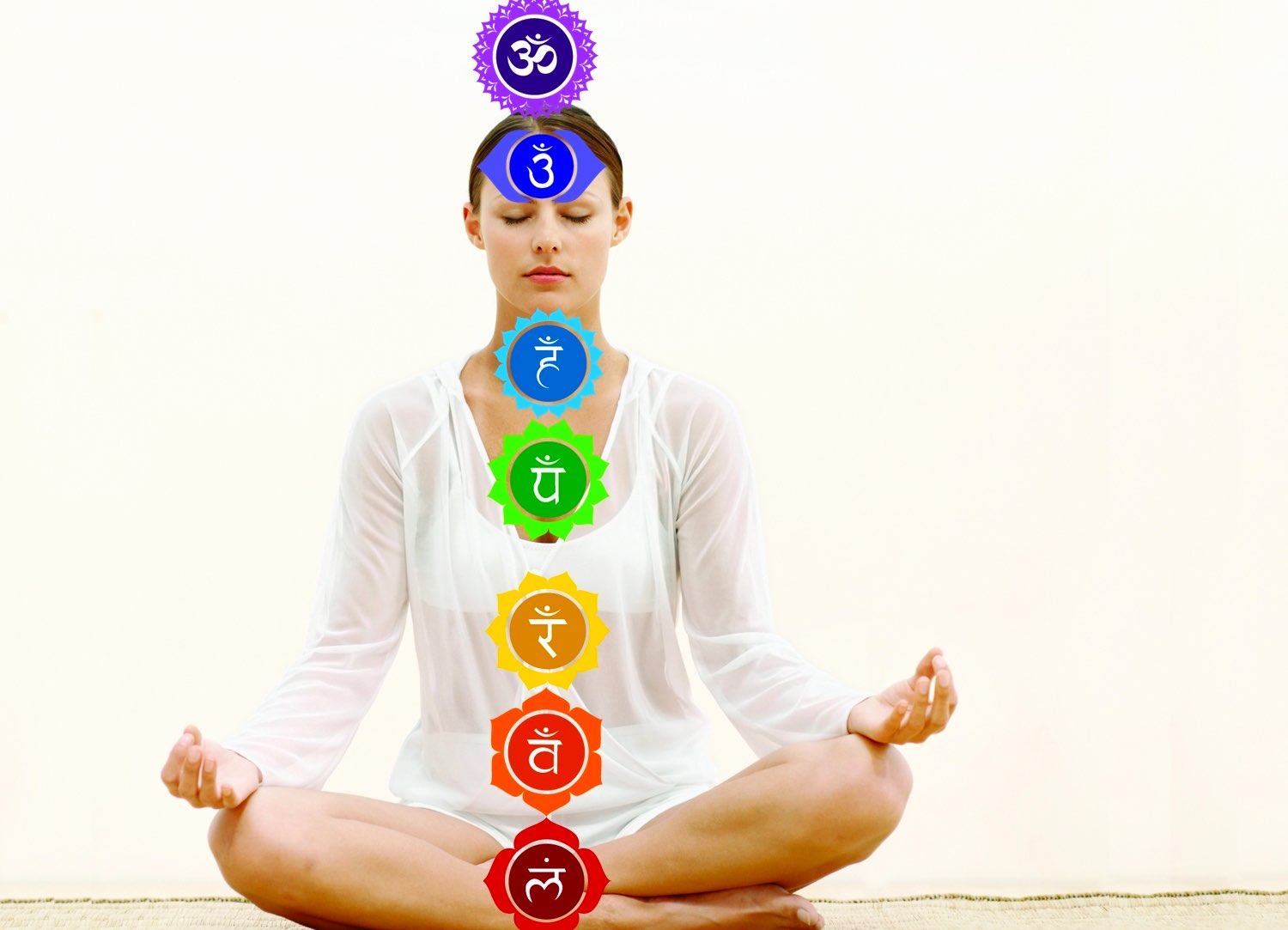 Chakras
And 
Essential oils
[Speaker Notes: Essentially Chakra: An Everyday Guide to Balancing Your Chakra Centers Using Essential Oils. Free, Simply Free For Me, 2014]
What are chakras?
They are seven centers of spiritual power in the human body.
Understanding Chakras is a way to approach health and healing holistically. 
We should heal intentionally not passively.  
Focus your attention on resolving lower Chakras first and move up. 
Use the essential oils in various ways.  The vibration of the oils will do it’s job because essential oils are intelligent.
Developmental Ages of Chakras
Mastery
Refinement
Age 28 - 35
Age 21- 28
Age 14 - 21
Age 7-14
Age 0 -7
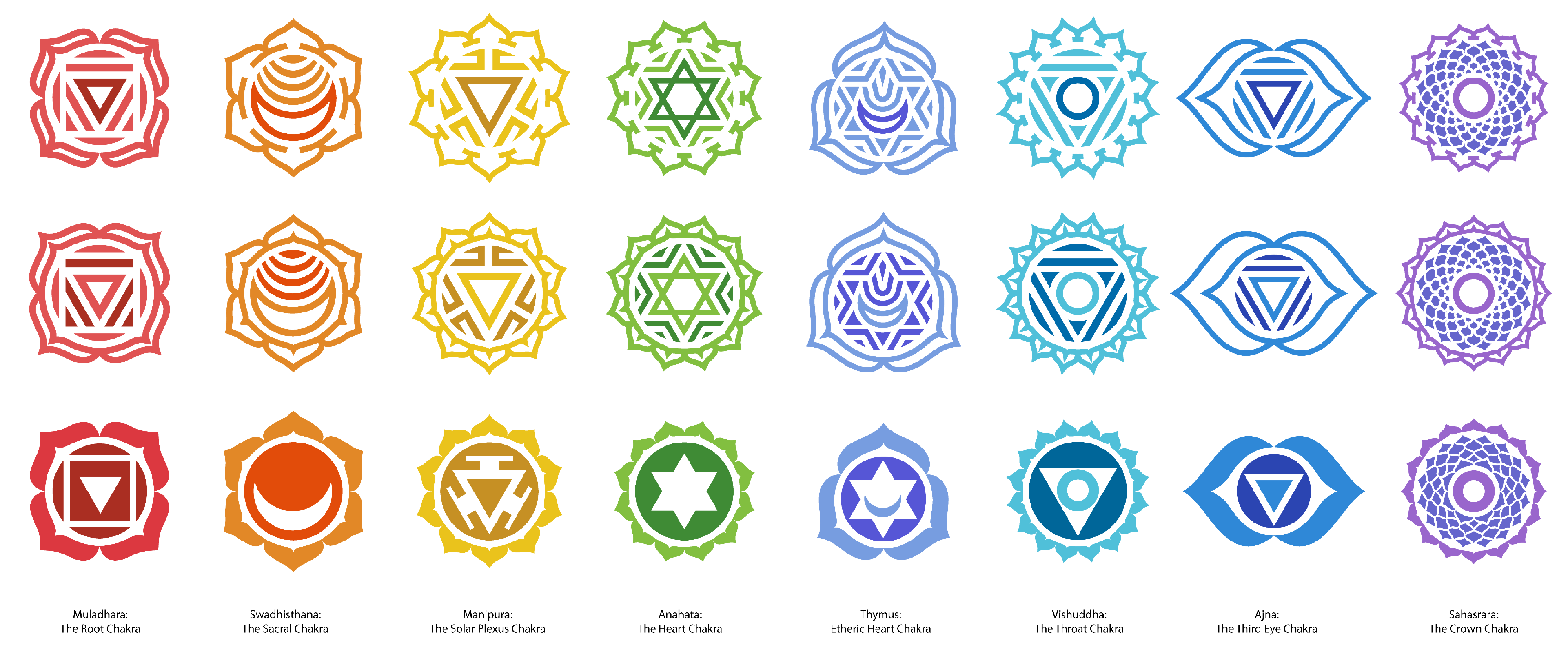 1st Chakra: Root
Developmental Years: Age 0-7
Organs:
Kidneys
Adrenals
Anus
Security / Stability
Safety
Survival
Tribe or family belonging
Balanced Chakra:
Energy, grounded, settled, comfortable with own body, sense of safety and security, happiness in job, satisfied with life, material prosperity
Unbalanced Chakra Physical Manifestation:
Constipation, lower back/sciatica pain; issues with leg, feet, knees, groin, hips, ankles, rectal/anal problems, frequent illness (deficiencies/excessive)
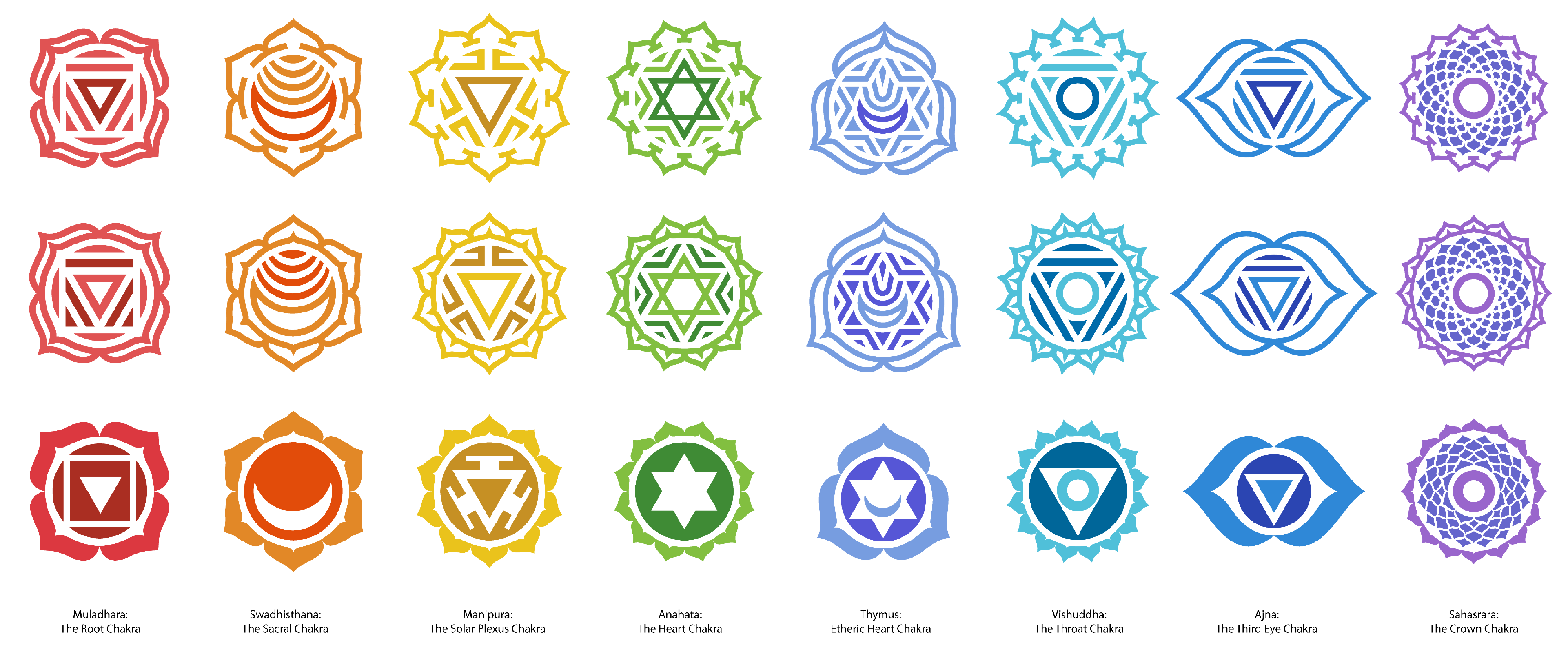 1st Chakra: Root
Underactive Chakra:
Neglecting of self, underweight, poor discipline/boundaries, depression, passivity, lethargy, chronic disorganization, fear of change, feeling of not belonging
Essential Oils:
Arborvitae, Balance, Vetiver, Spikenard, Cedarwood, Myrrh
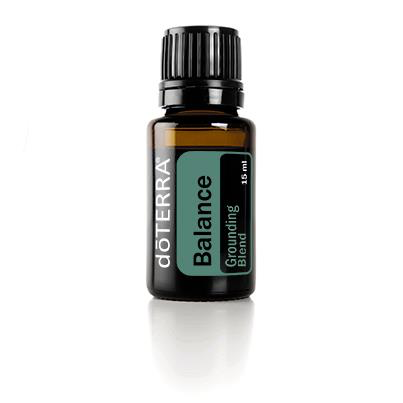 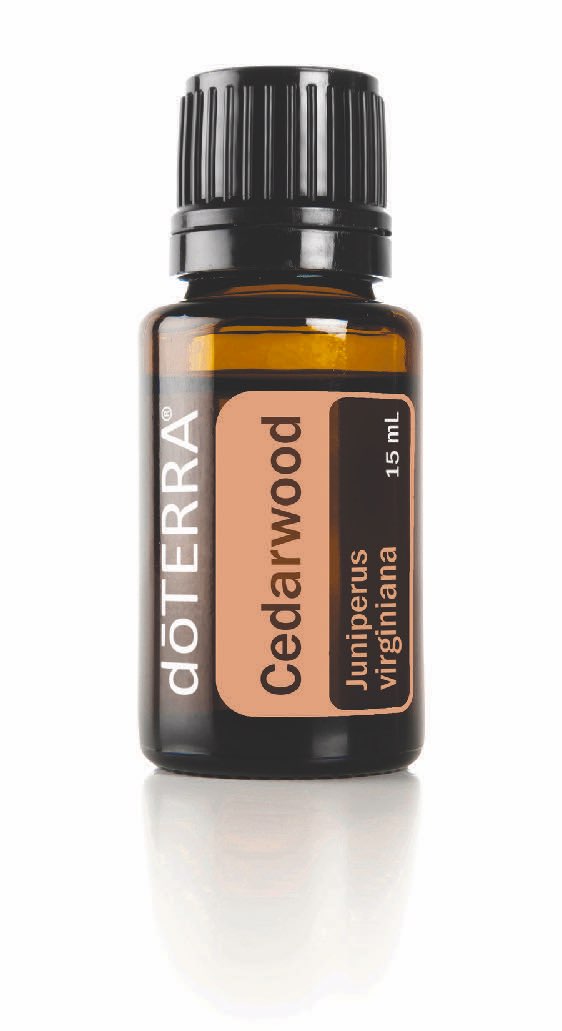 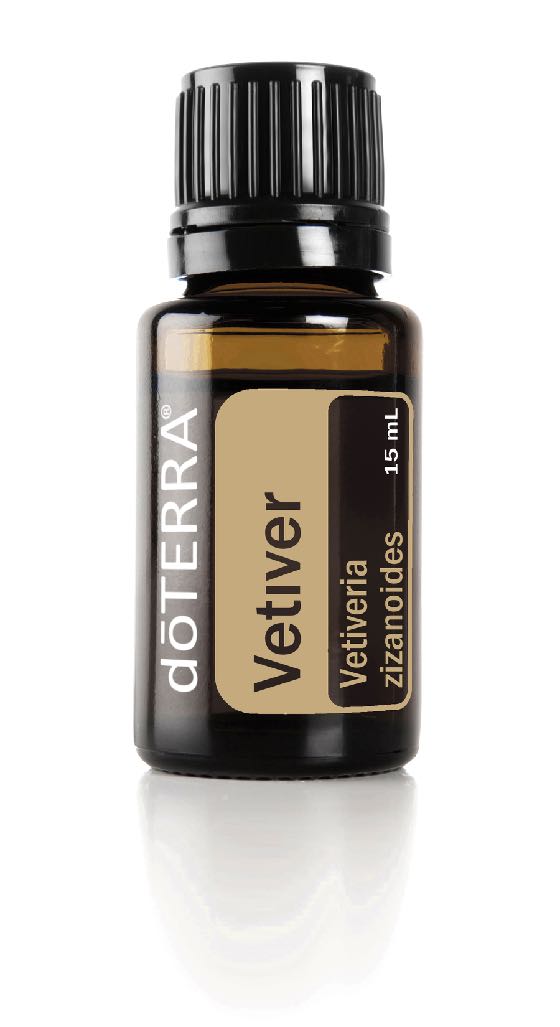 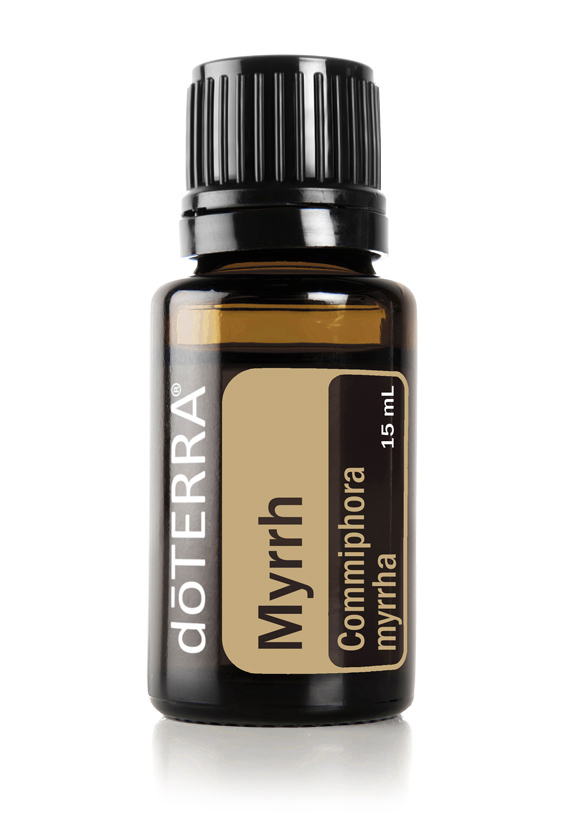 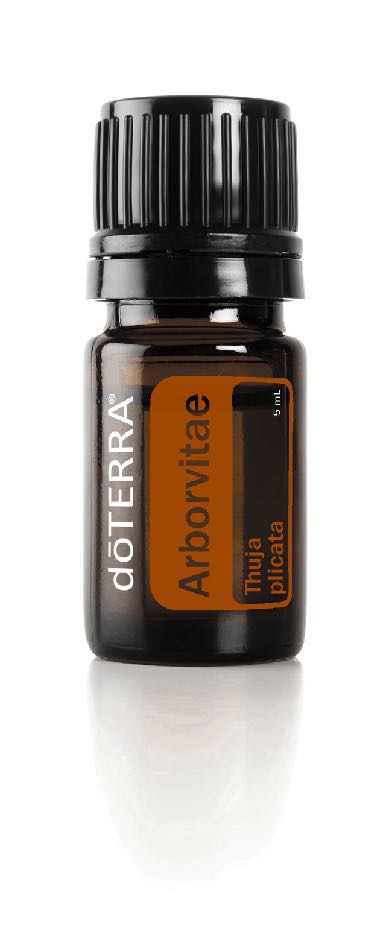 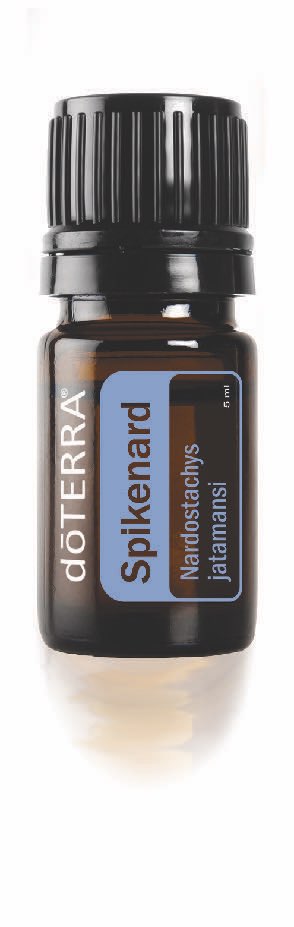 Apply these oils on legs, lower back, and feet
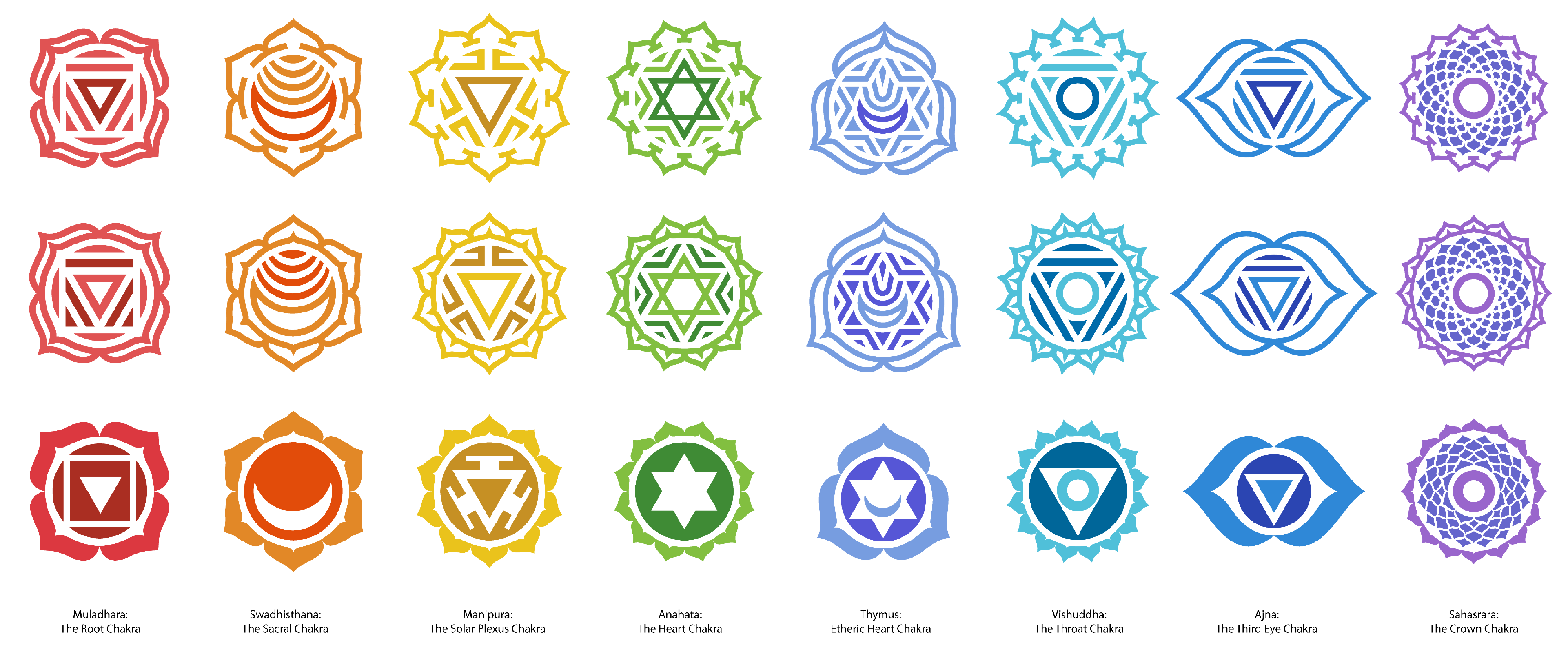 1st Chakra: Root
Overactive Chakra:
Overeating, craving unhealthy foods, paranoia, nervousness, aggression, dominant behavior, addiction to adrenaline activities, hoarding, material fixation
Essential Oils:
Patchouli, Purify, Lemongrass
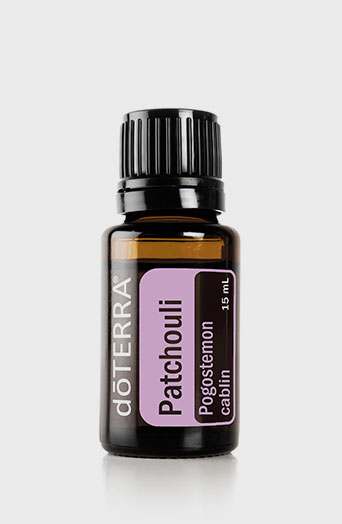 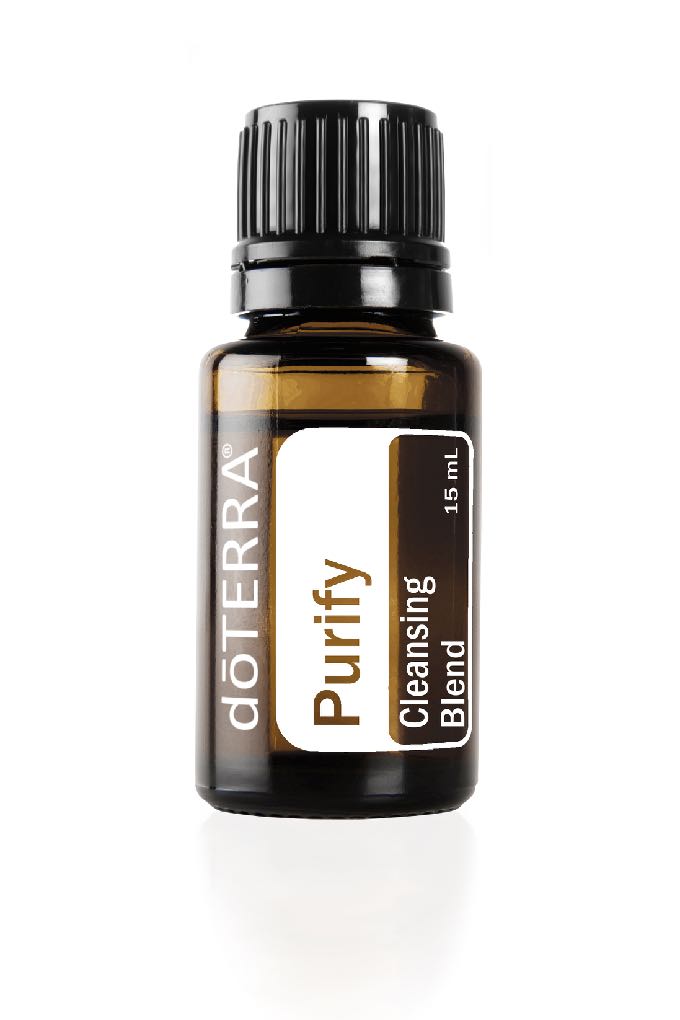 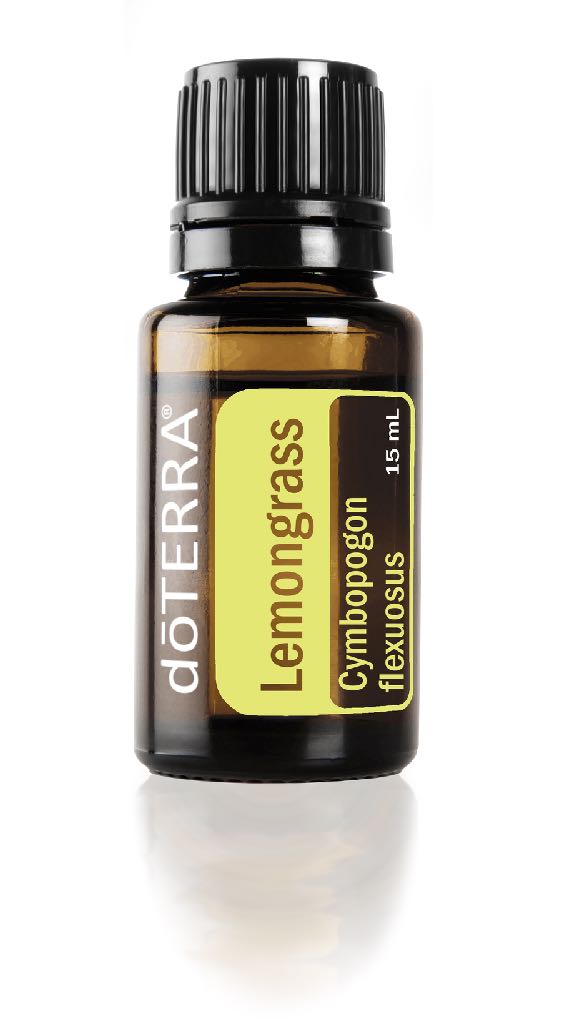 Apply these oils on legs, lower back, and feet
Put oil in diffuser
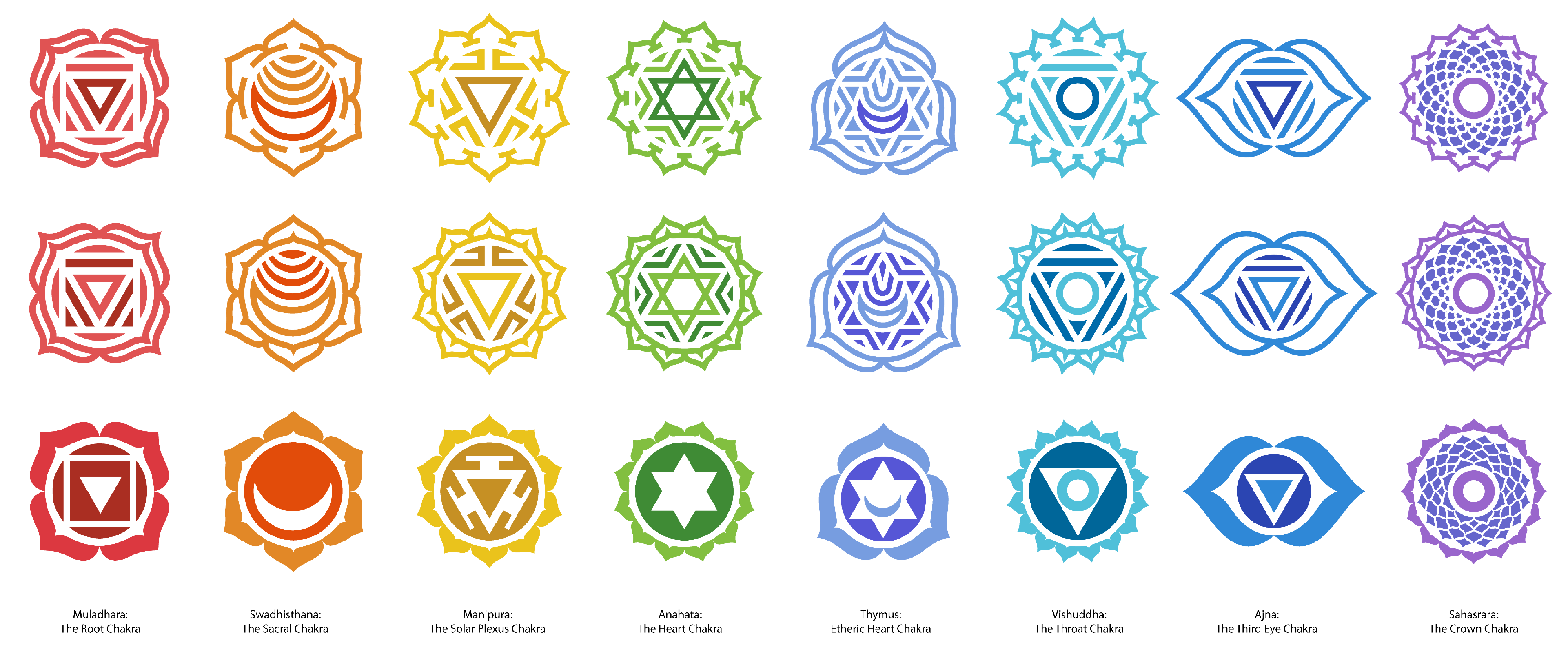 1st Chakra: Root
Affirmations/Personal Declarations:

“I am protected, secure, and grounded.”
“I am accepted in and belong to the human family.”
“I am always productive and provided for.”
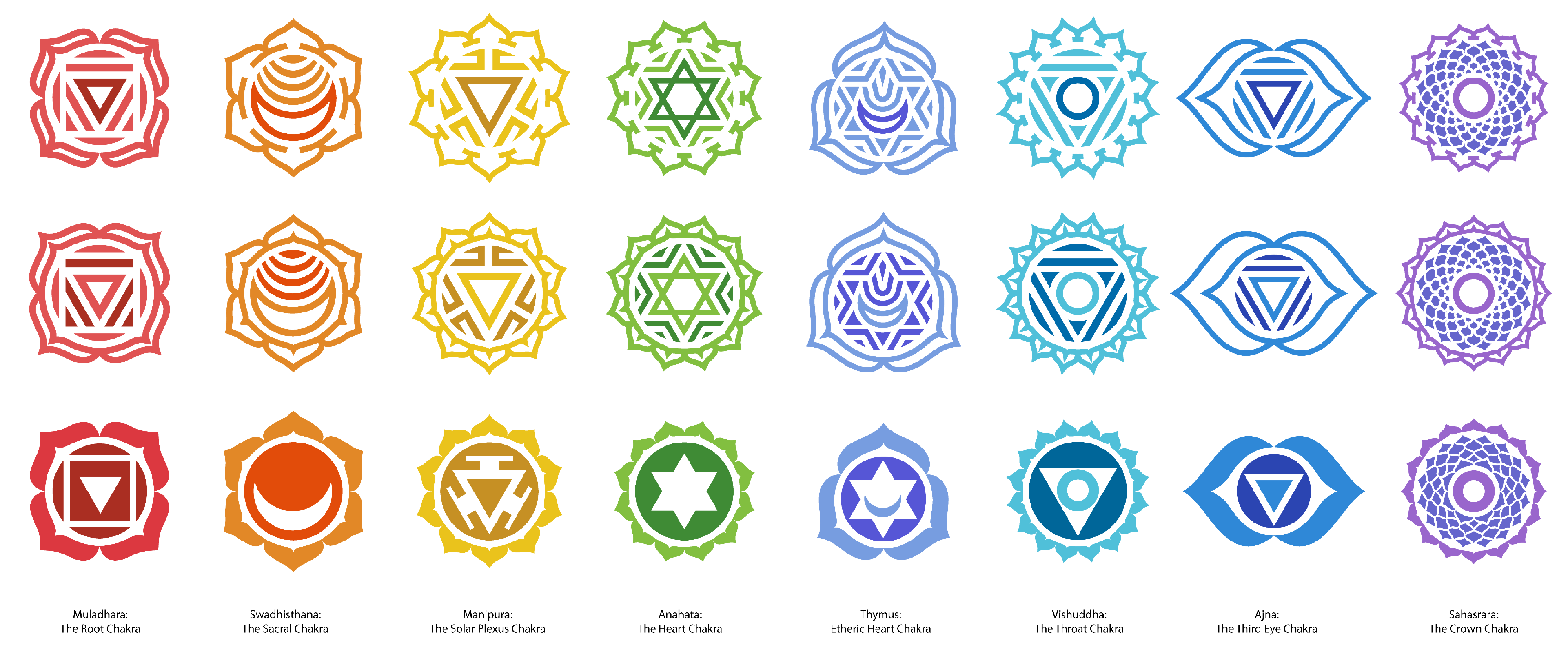 2nd Chakra: Sacral
Developmental Years: Age 7-14
Organs:
Sex organs
Bladder
Pelvis
All Body Fluids
Sensuality
Sexuality
Relationships
Emotions
Intimacy
Creativity
Work
Money
Balanced Chakra:
Healthy creative expression, balanced hormones, ability to experience pleasure, generous and giving, nurturing to self, healthy boundaries
Unbalanced Chakra Physical Manifestation:
Reproductive organs disorders, infertility, urinary system, spleen, gallbladder, kidney, menstrual difficulties, sexual dysfunction, lack of flexibility
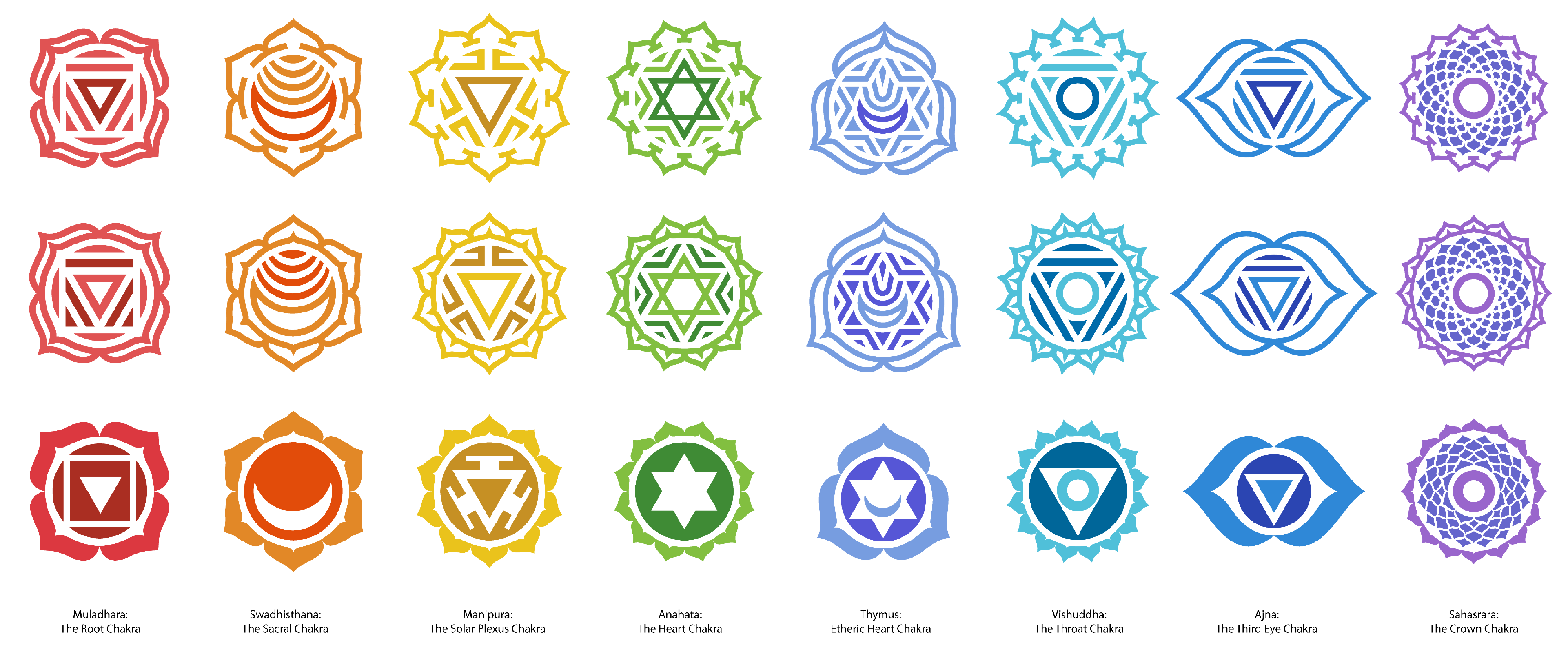 2nd Chakra: Sacral
Underactive Chakra:
Unemotional, guarded, self-deprivation, sexual repression, poor social skills, denial of pleasure, lack of desire or passion
Essential Oils:
Cinnamon, Wild Orange, Citrus Bliss, Cheer, Passion
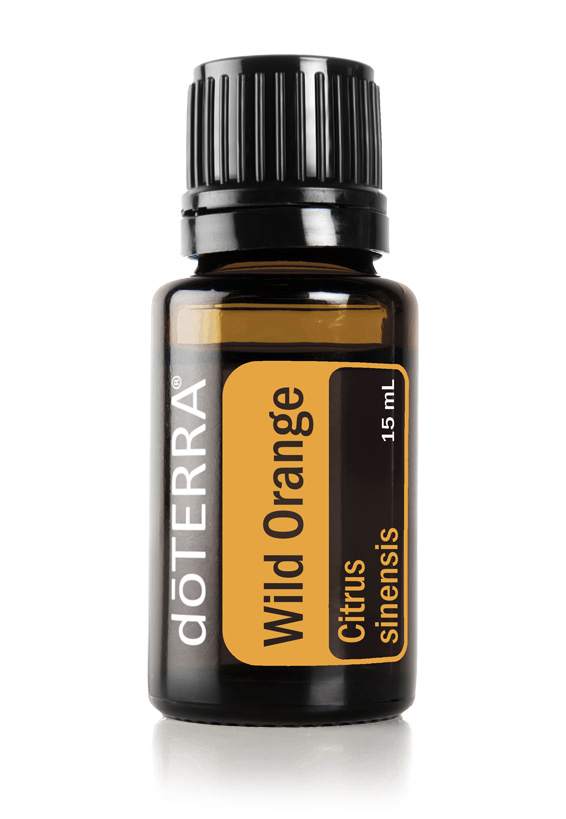 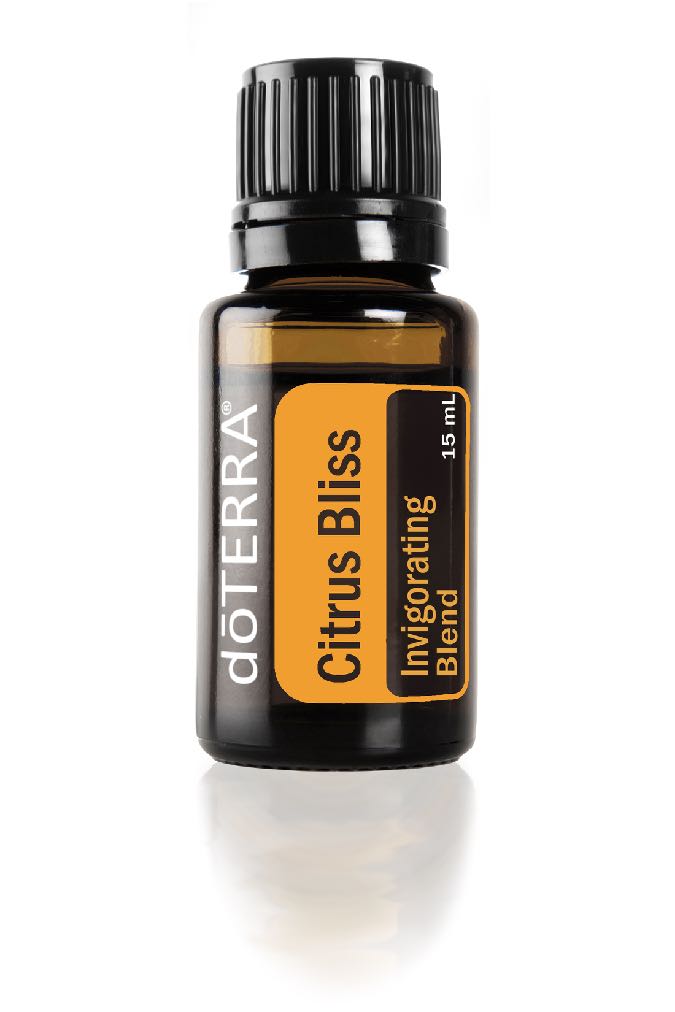 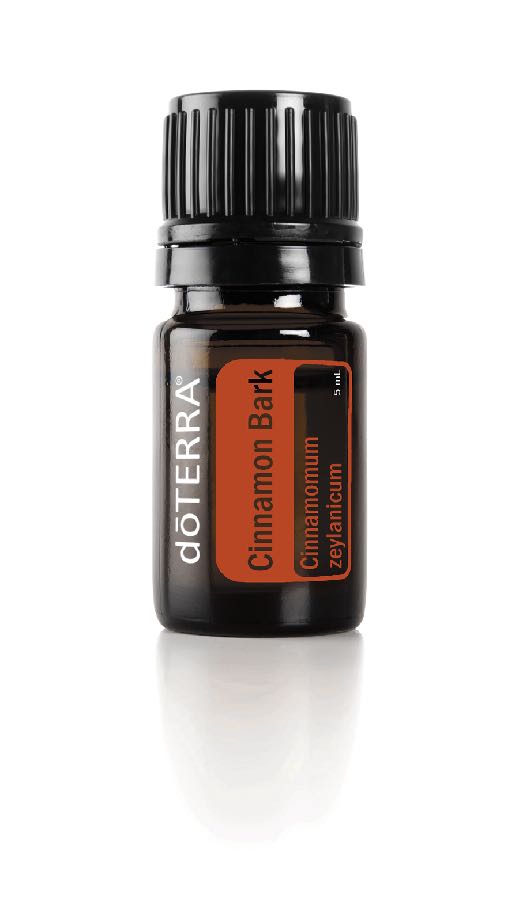 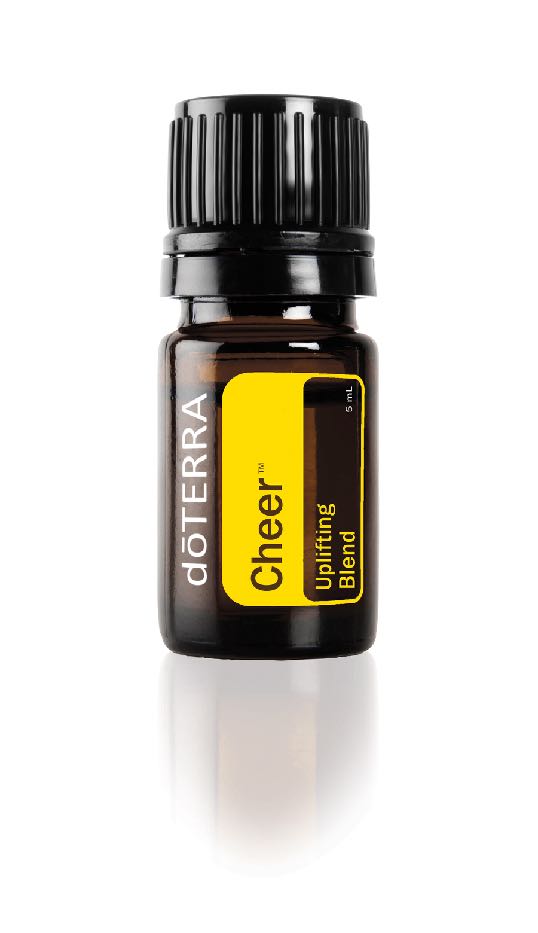 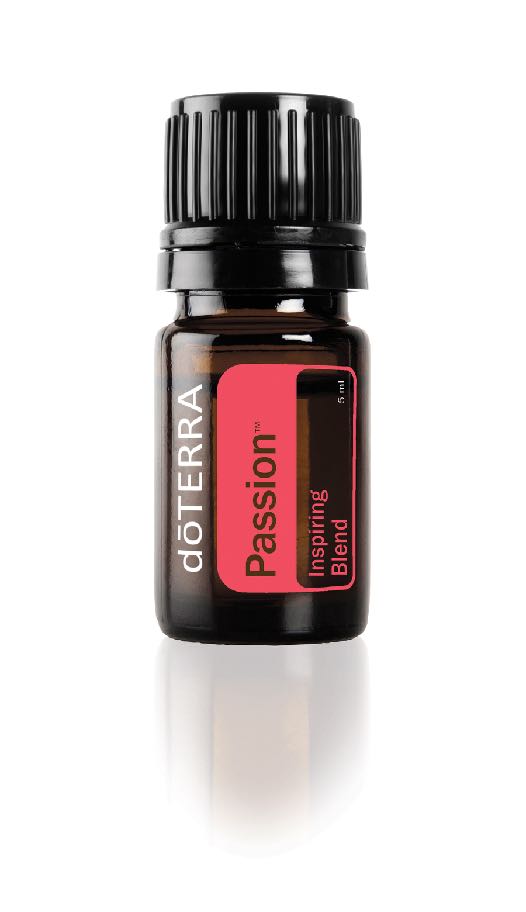 Smell Cheer & Passion
Take Cinnamon, Wild Orange, & Citrus Bliss internally
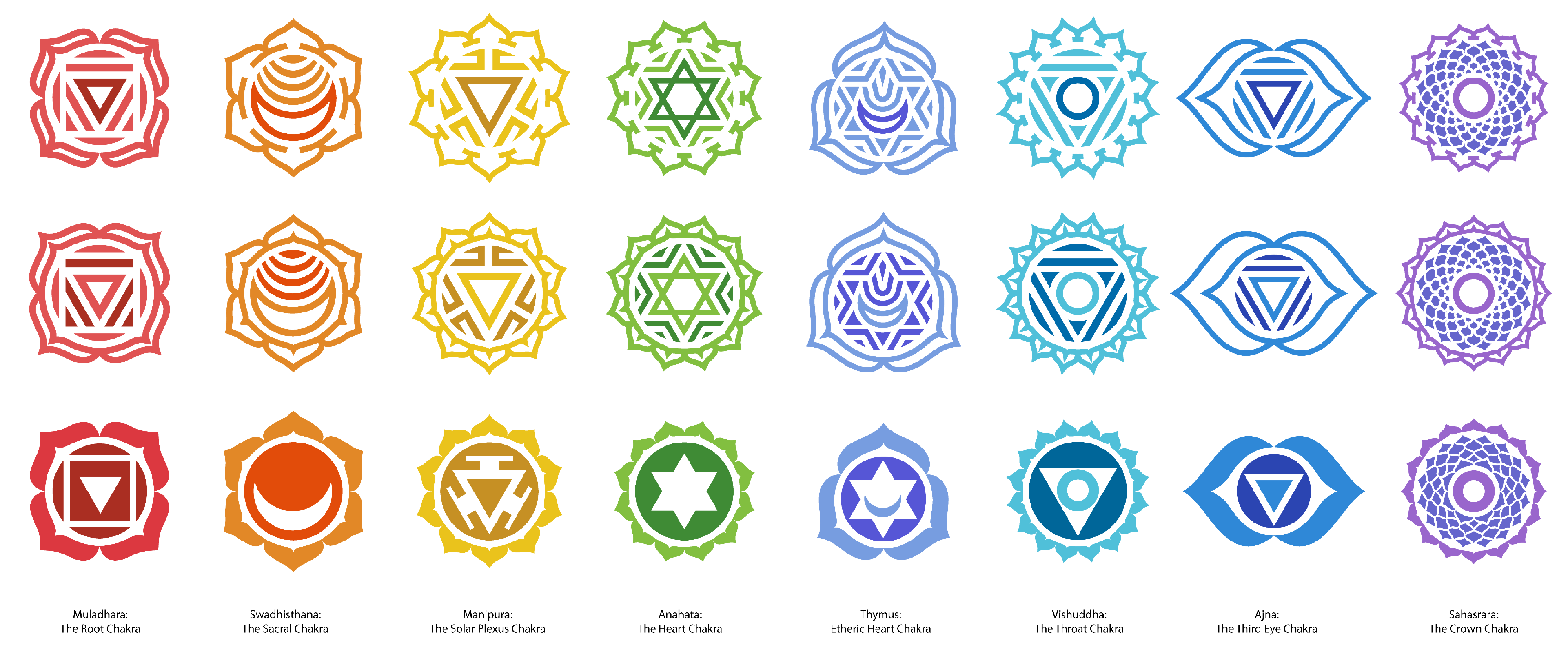 2nd Chakra: Sacral
Overactive Chakra:
Excessive sex drive, compulsive behaviors, tension, frustration, overly emotional, hypersensitive, emotional dependency
Essential Oils:
Purify, Lavender, Jasmine
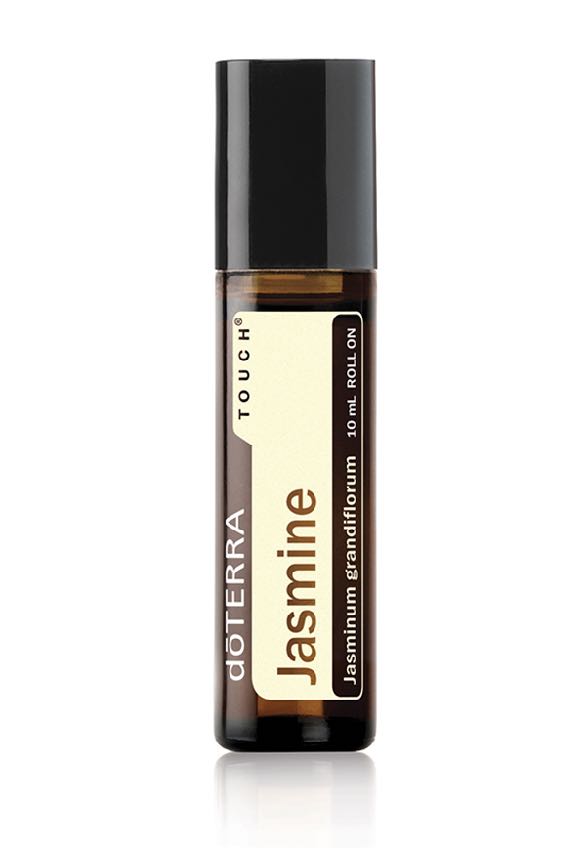 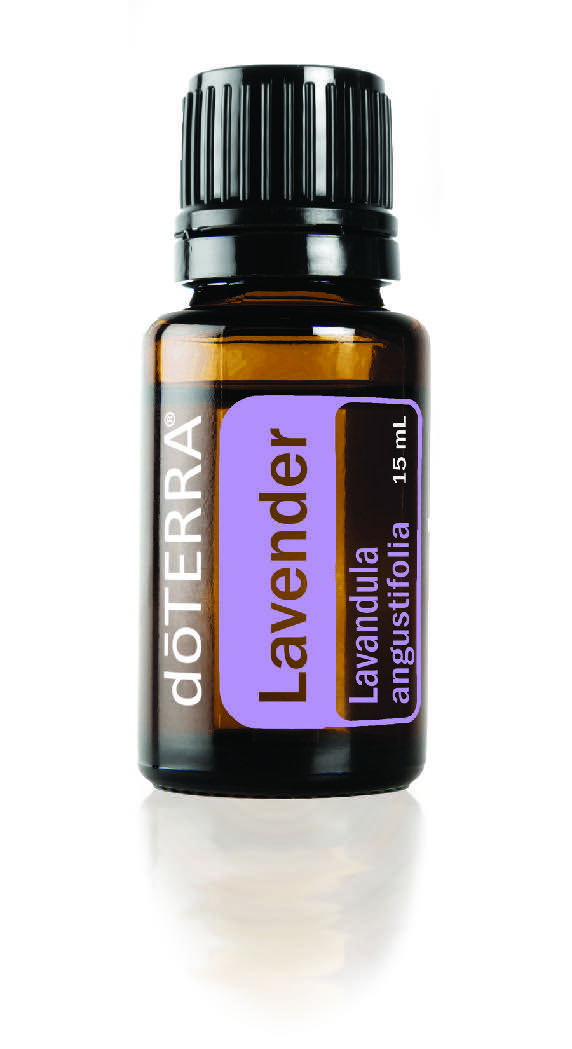 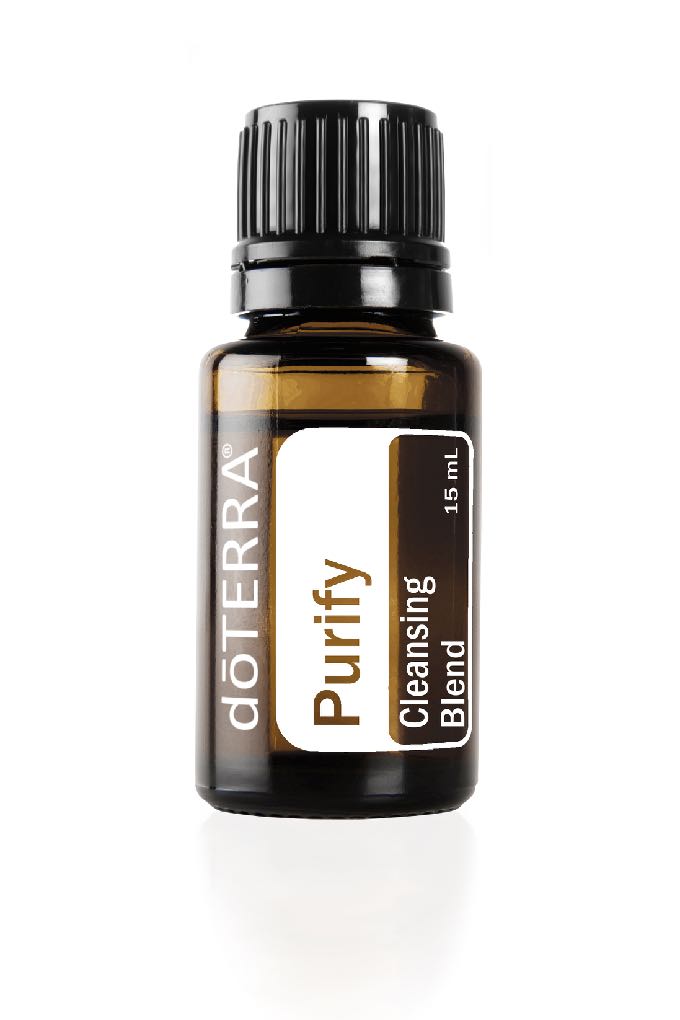 Diffuse these oils
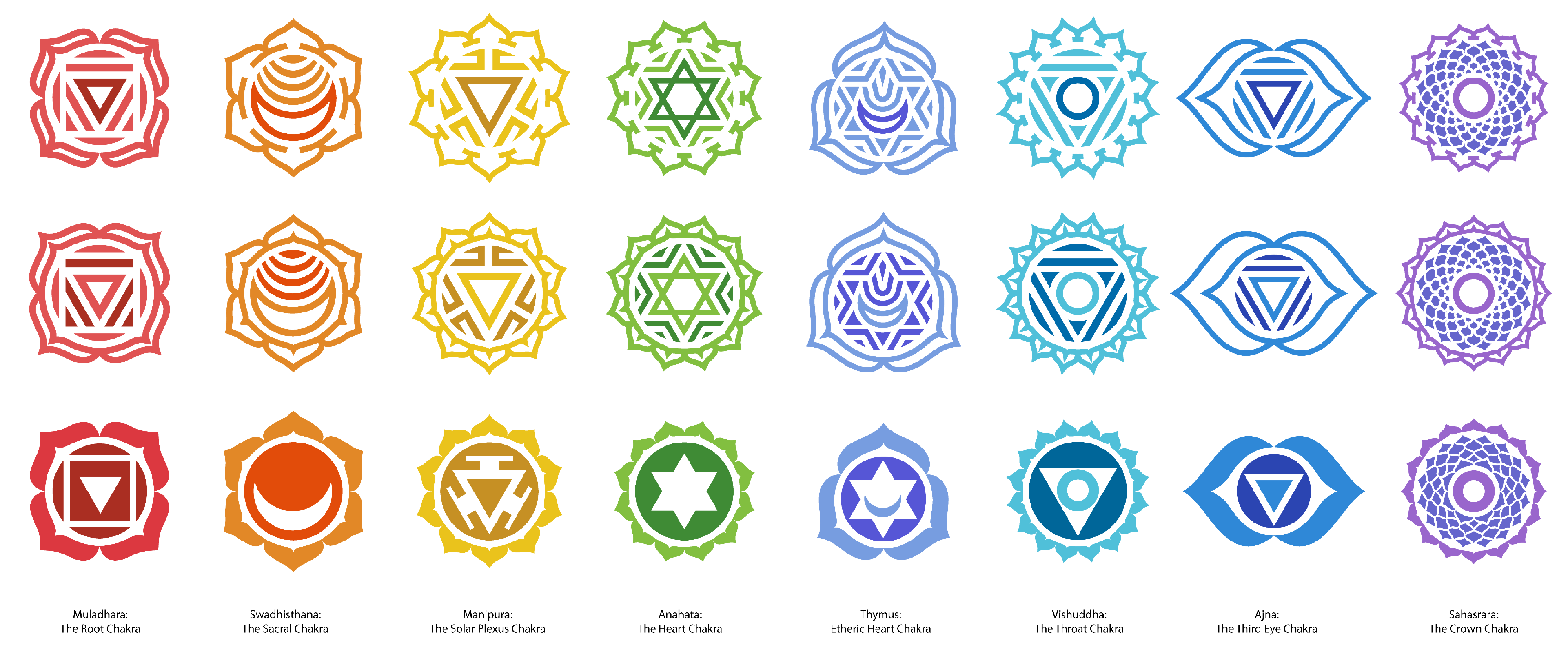 2nd Chakra: Sacral
Affirmations/Personal Declarations:

“I am creating a life filled with balance & bliss!”
“I am free to create joyful & pleasurable experiences.”
“I am safe to create intimate relationships.”
“I deserve pleasure & passion.”
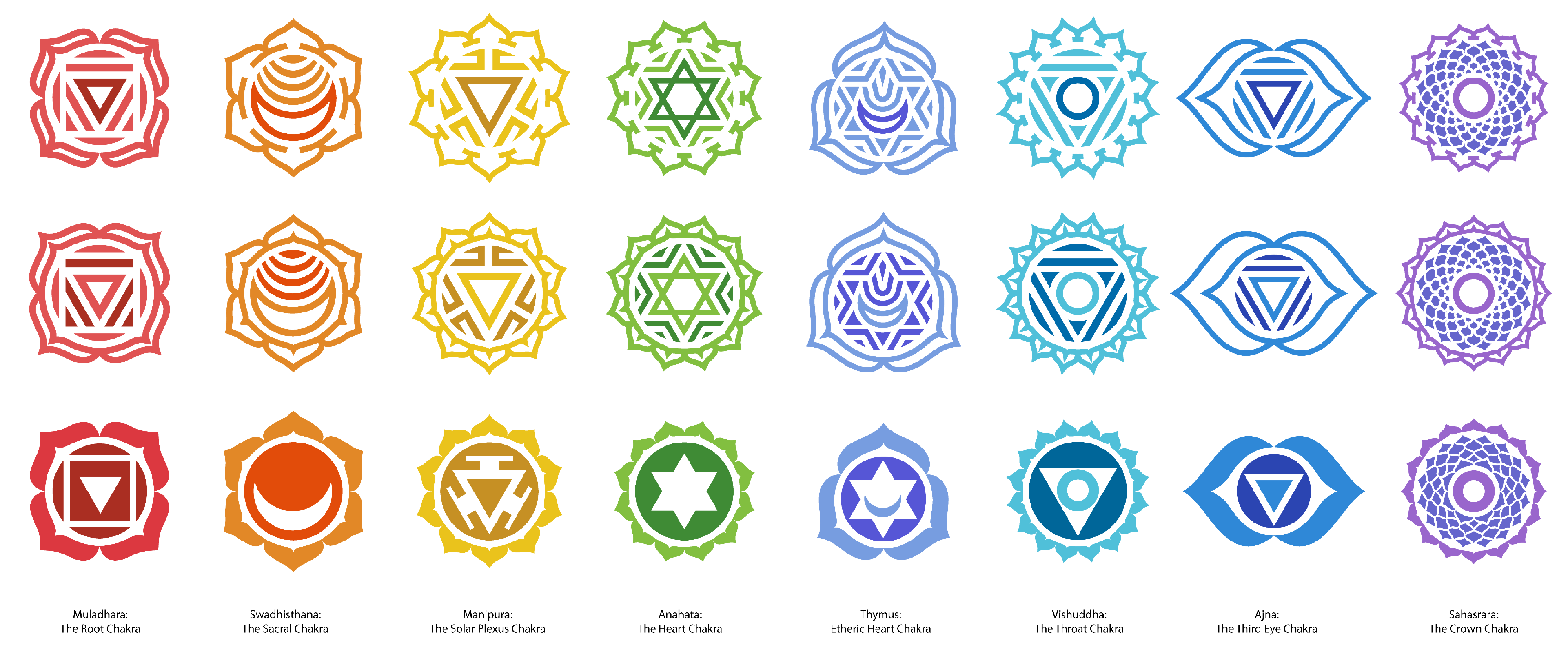 3rd Chakra: Solar
Developmental Years: Age 14-21
Organs:
Liver
Pancreas
Gall Bladder
Spleen
Stomach
Willpower
Ambition
Action
Balanced Chakra:
Responsible and reliable, healthy self-esteem, spontaneity, playfulness, sense of humor, able to make decisions and meet challenges, warmth in personality
Unbalanced Chakra Physical Manifestation:
Eating, intestinal, or digestive disorders; hypoglycemia, diabetes, eczema, acne, food allergies, chronic fatigue, depression, disorders of stomach, pancreas, gallbladder, liver, stomach ulcers,
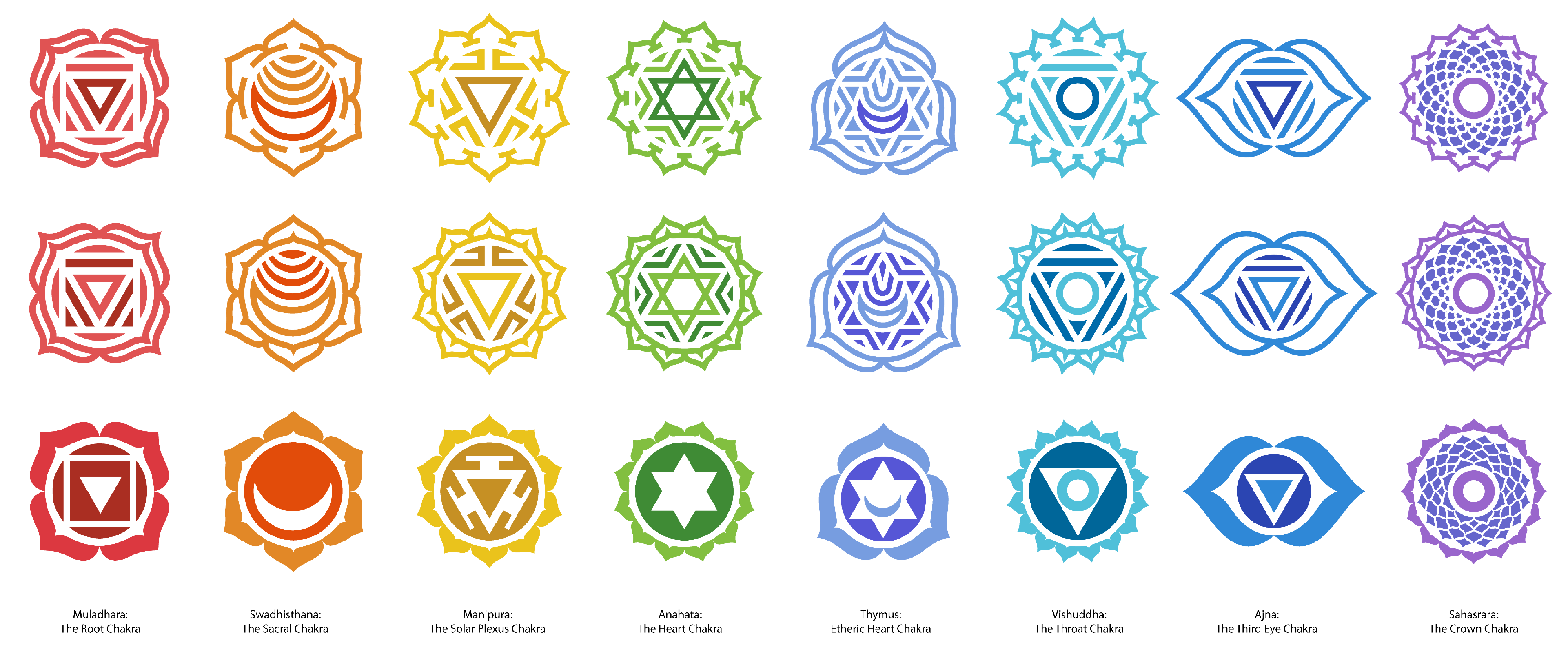 3rd Chakra: Solar
Underactive Chakra:
Low self-esteem, lack of self-trust, weak will, poor digestion, victim mentality, unreliable, unable to take responsibility, attraction to stimulants
Essential Oils:
Bergamot, lemon, Cheer, Petitgrain, Ginger
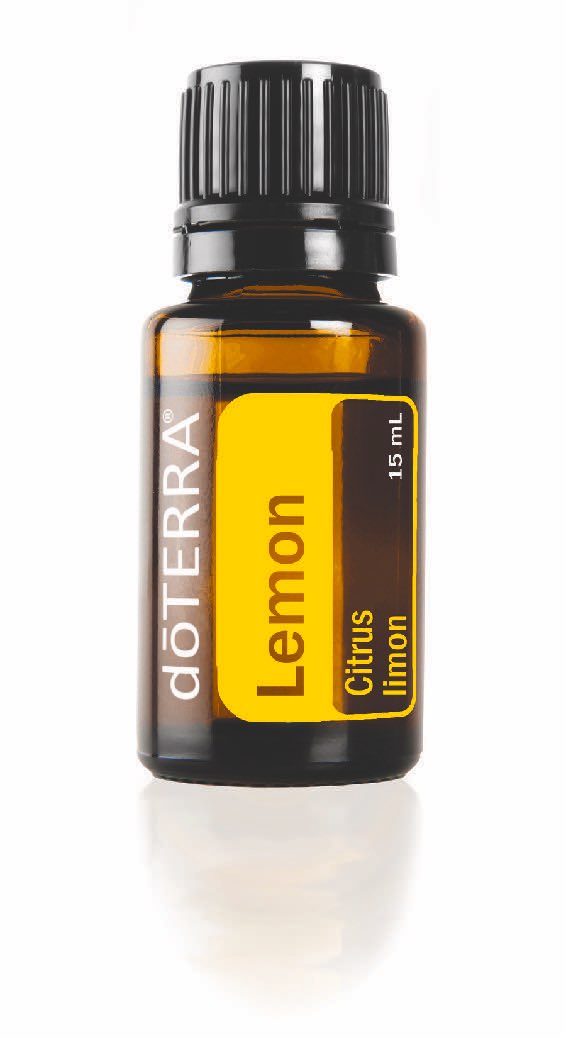 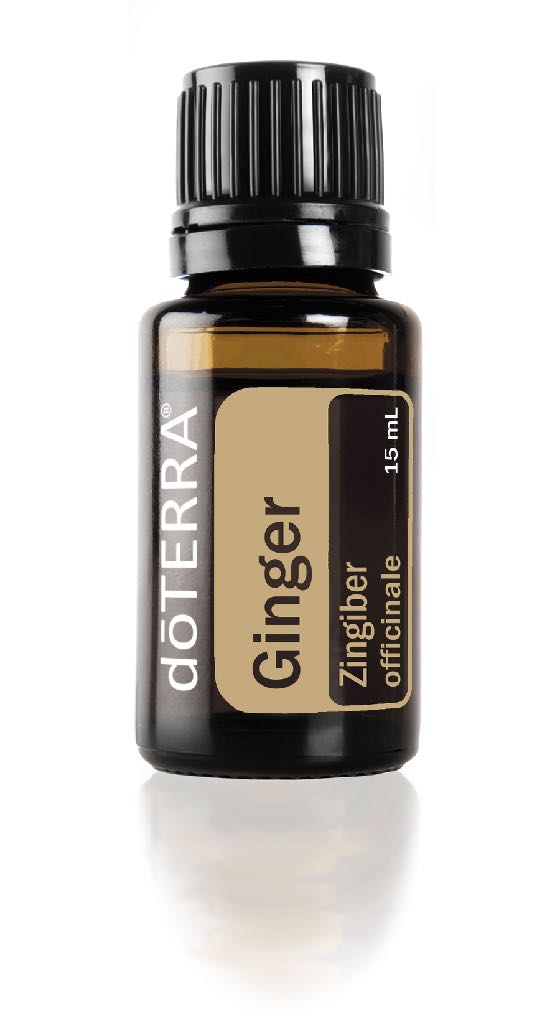 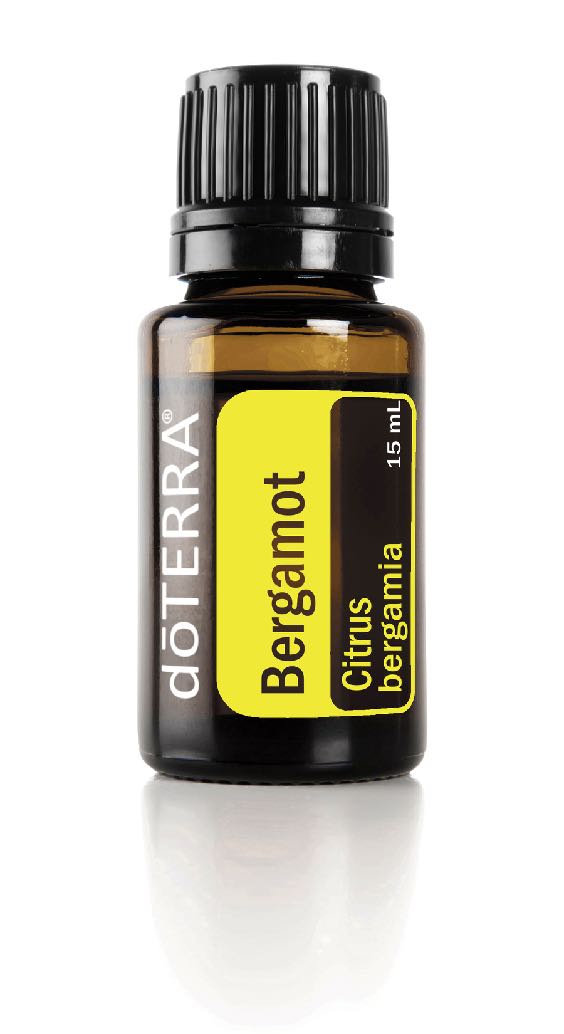 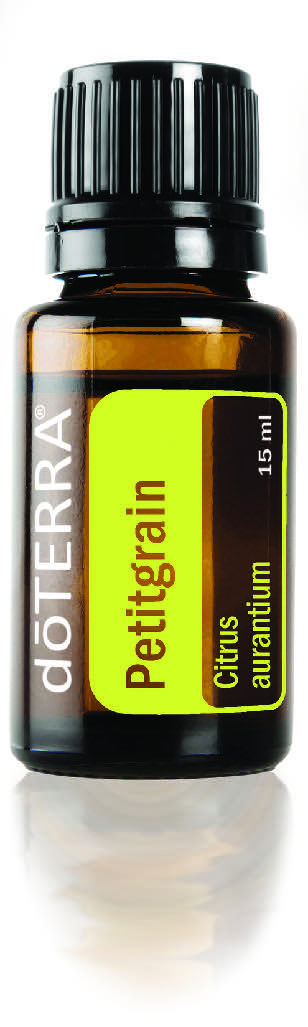 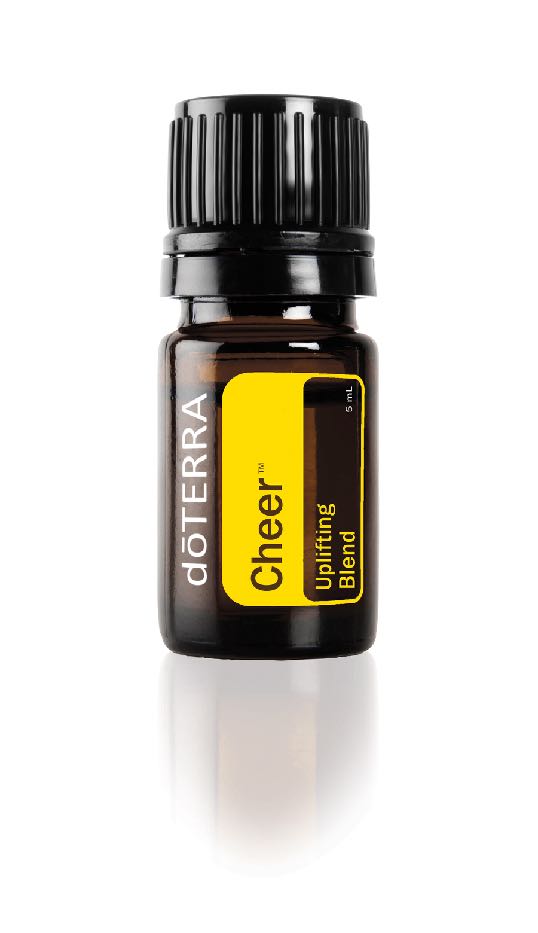 Diffuse Cheer, Bergamot & Petitgrain
Take Lemon & Ginger internally
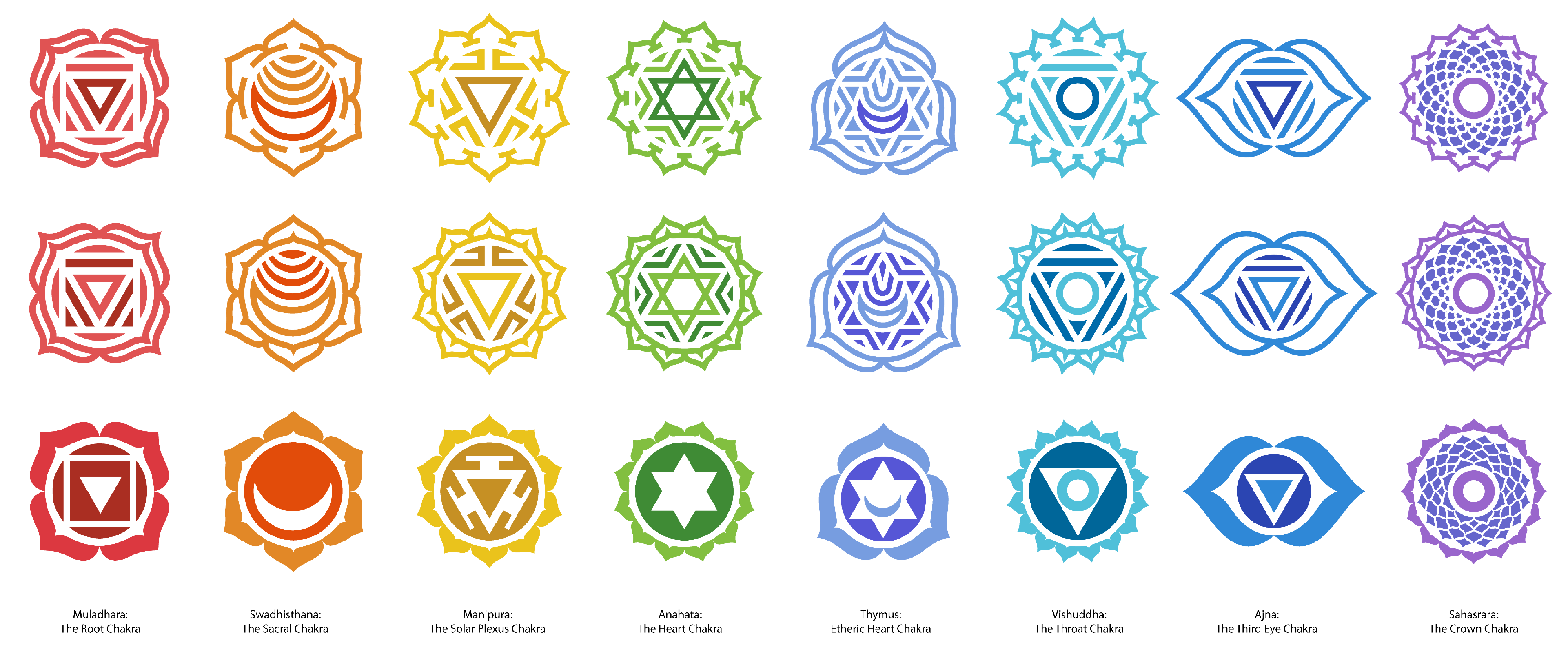 3rd Chakra: Solar
Overactive Chakra:
Overly aggressive, need to be right, bossy, power hungry, competitive, attraction to sedatives, conceited, self-centered hyperactive, narrow-minded
Essential Oils:
Wintergreen, Lavender, Cilantro
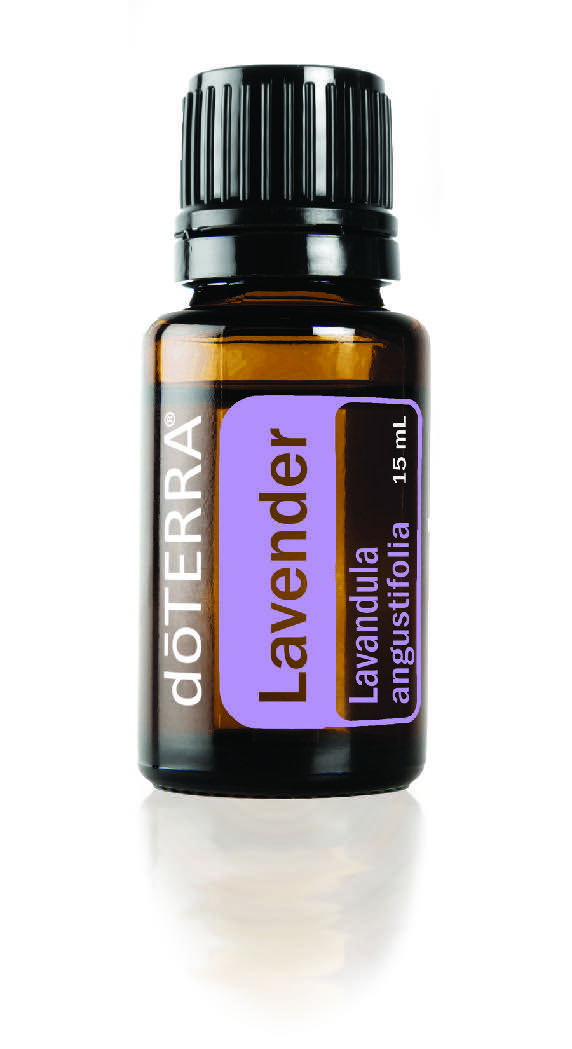 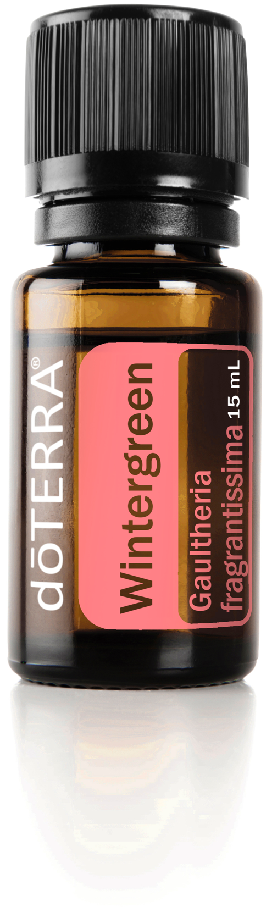 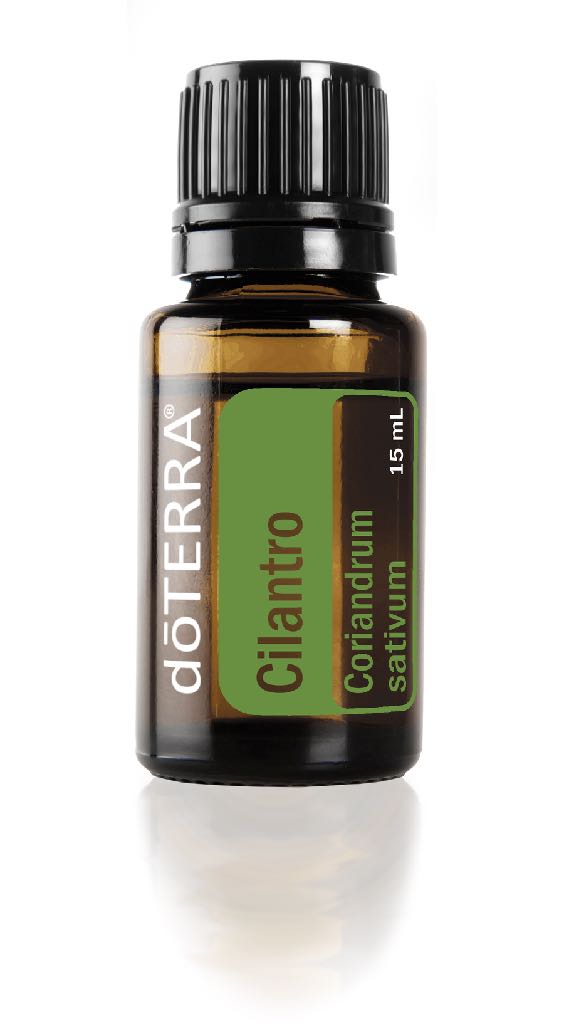 Apply these oils on your feet and back
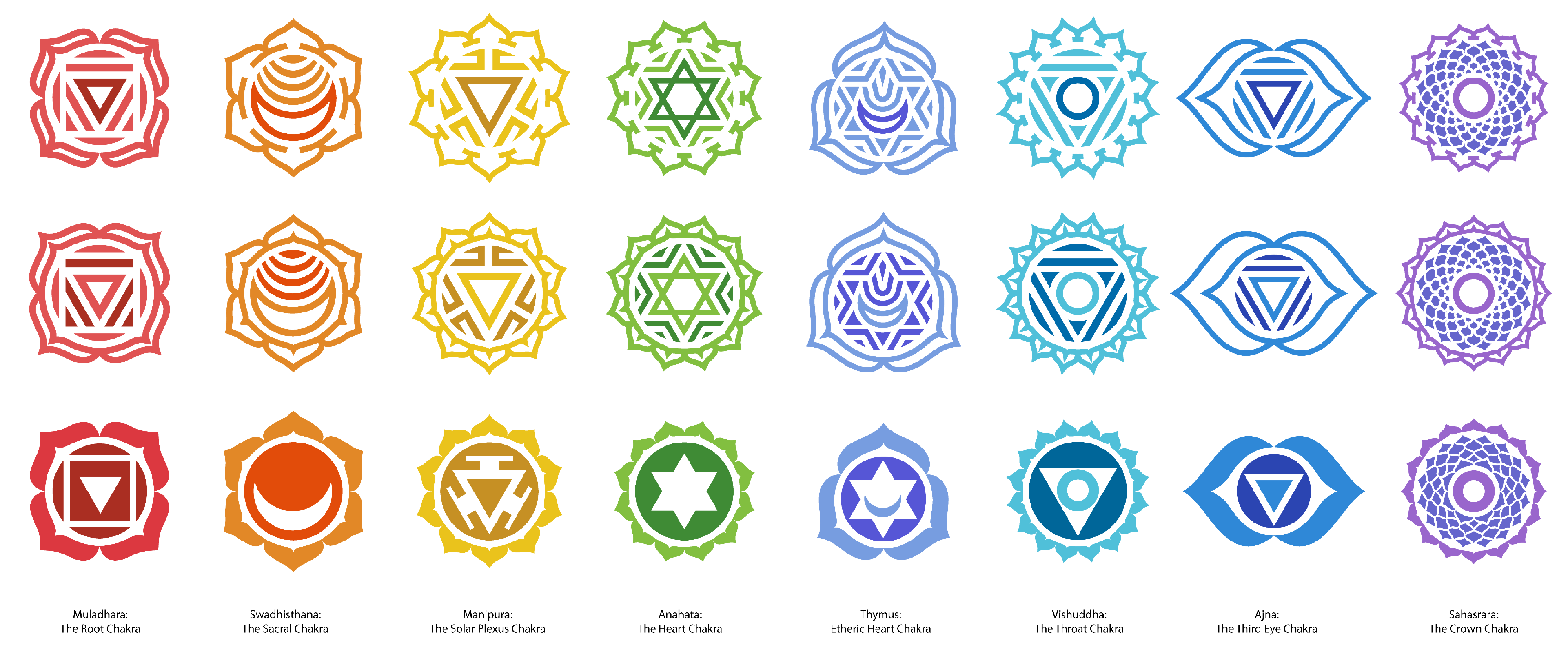 3rd Chakra: Solar
Affirmations/Personal Declarations:

“I am powerful, confident, hopeful and successful in all my ventures.”
“I am valuable, lovable and fully accept myself.”
“I am good enough.”
“I trust my gut instincts.”
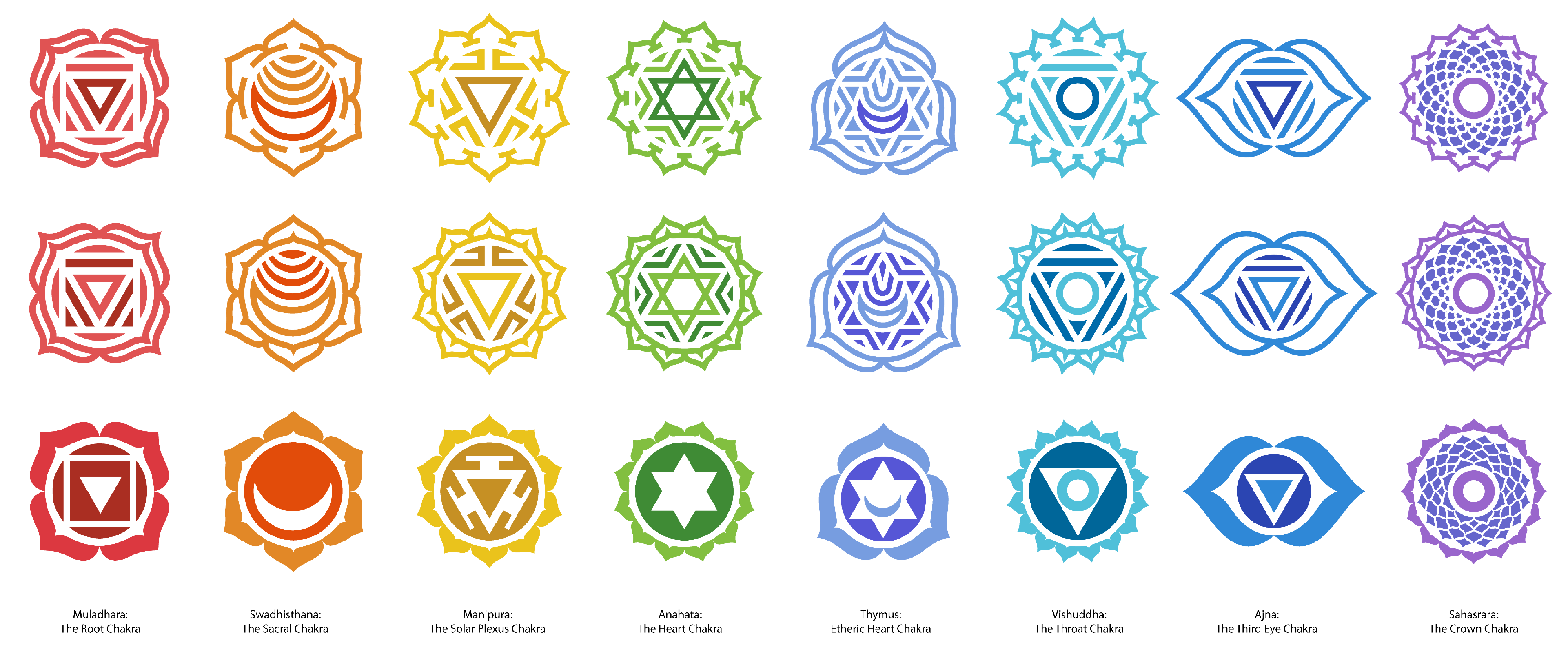 Organs:
Heart
Lungs
Thymus
Shoulders & upper torso
Arms & Hands
Circulatory System
4th Chakra: Heart
Developmental Years: Age 21-28
Forgiveness
Compassion
Empathy Trust
Love
Belonging
Balanced Chakra:
Compassionate, understanding, loving of self and others, empathetic, inner peace, strong immune system
Unbalanced Chakra Physical Manifestation:
Disorders of heart, lungs, thymus, breasts, arms; premature aging, upper back pain; circulation problems; asthma; immune system deficiency
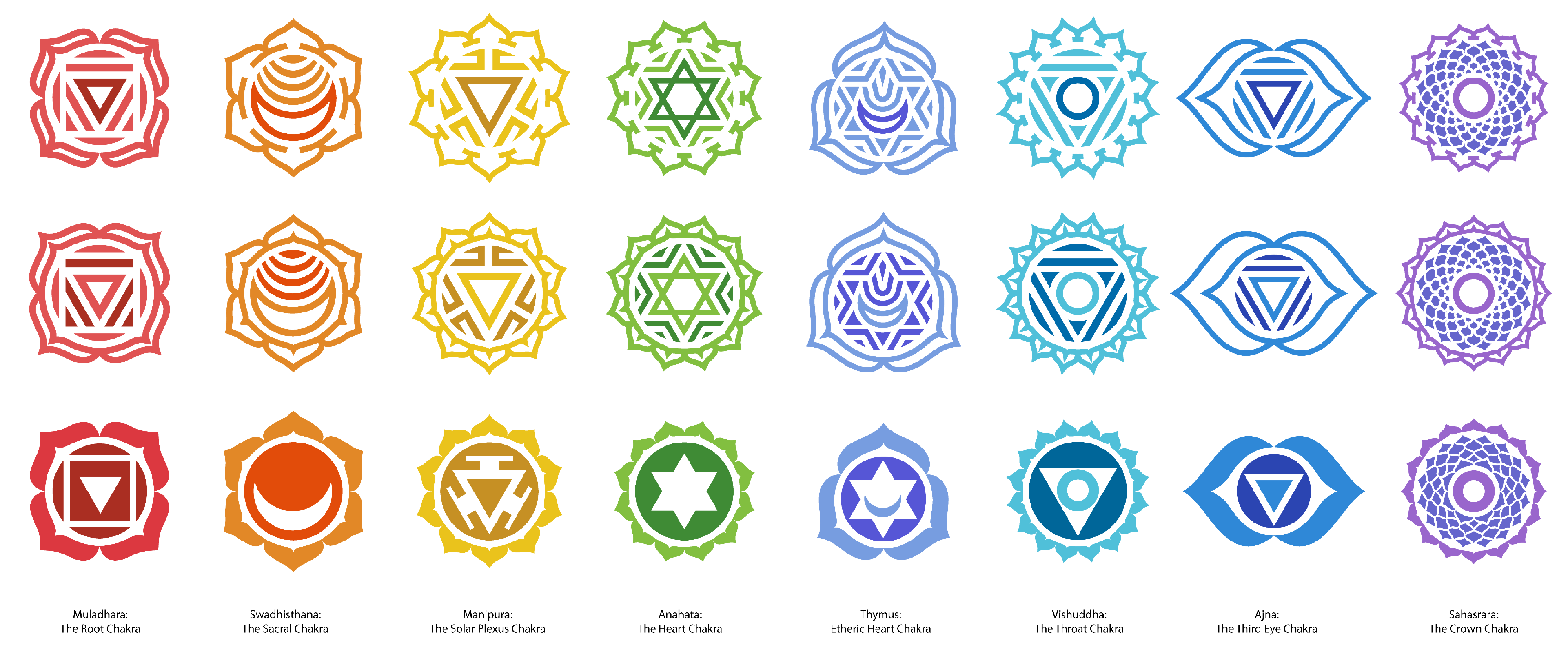 4th Chakra: Heart
Underactive Chakra:
Shy, fear of getting hurt, feelings of loneliness or being unloved, suspicious, possessive, antisocial, judgmental, fear of relationships
Essential Oils:
Geranium, Rose, Forgive, Marjoram, Black Pepper
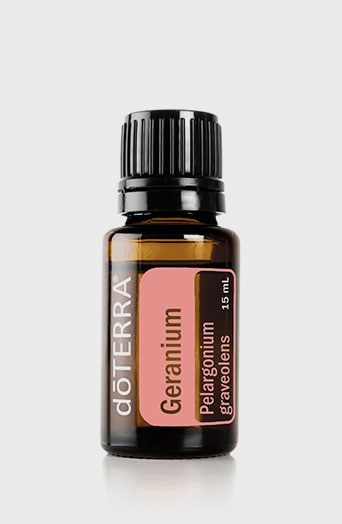 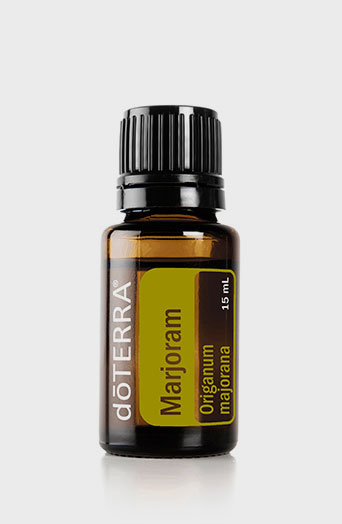 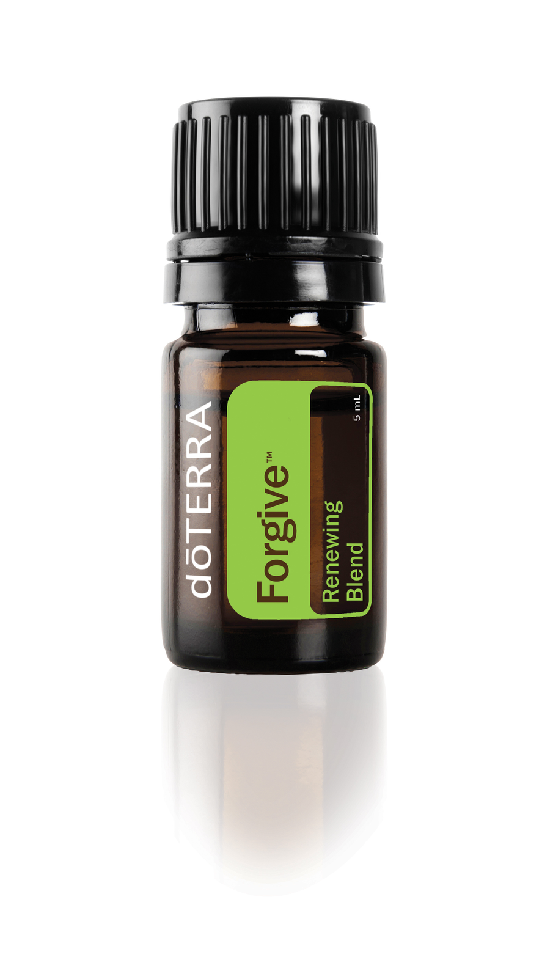 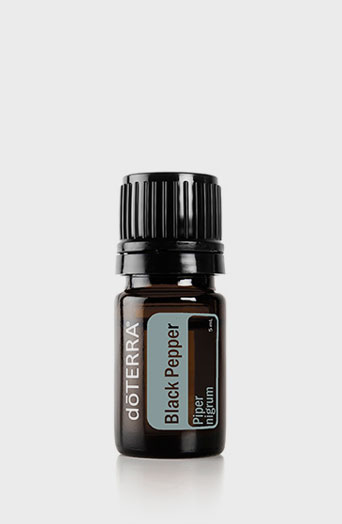 Diffuse and apply these oils over heart area
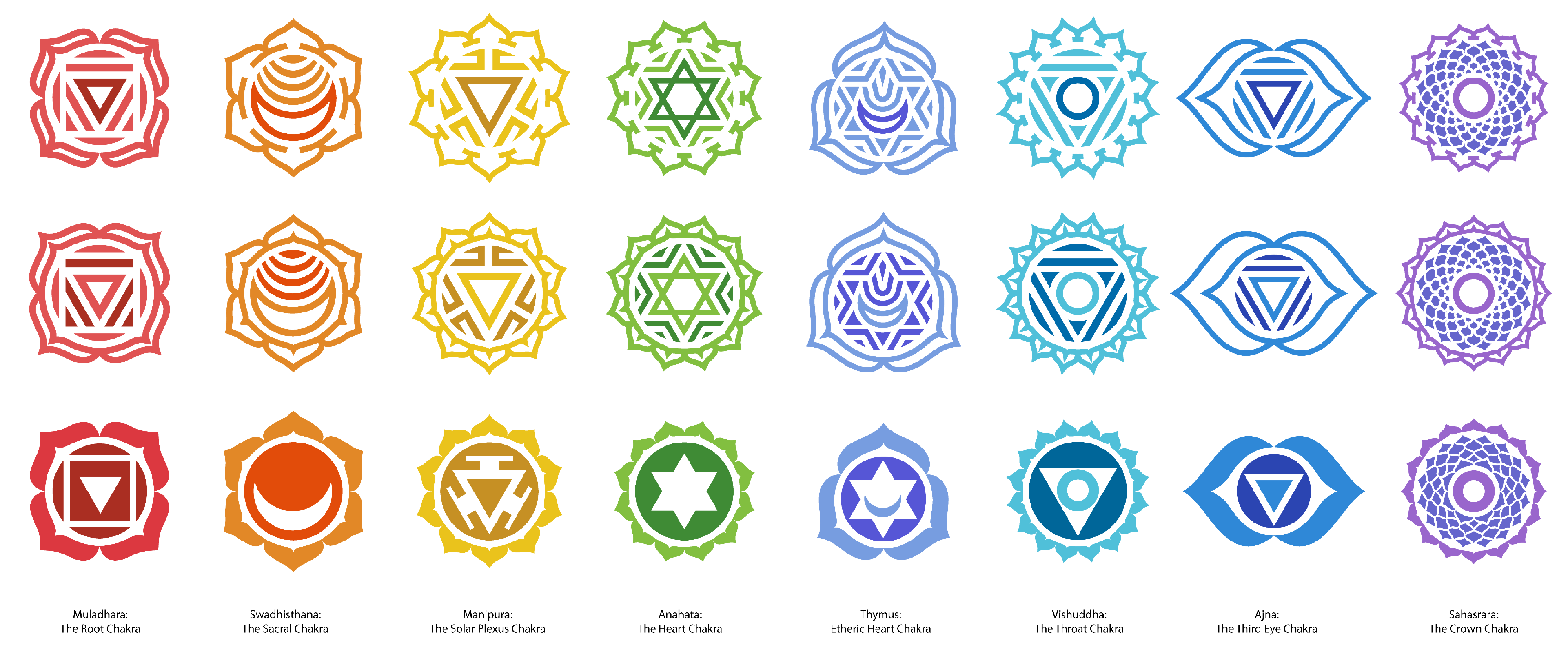 4th Chakra: Heart
Overactive Chakra:
Overly empathetic, overly concerned, jealous, poor boundaries, codependency, clinging, tendency to stay in abusive relationships, overly sacrificing
Essential Oils:
Melaleuca, Peace, Clove, Cardamom, Birch, Console
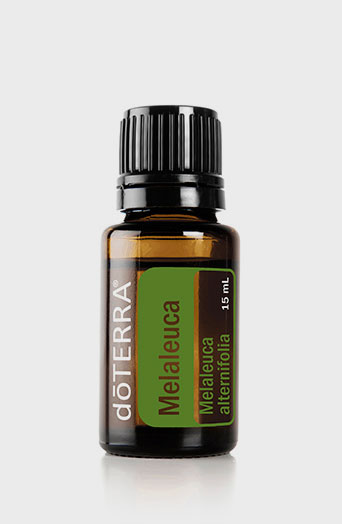 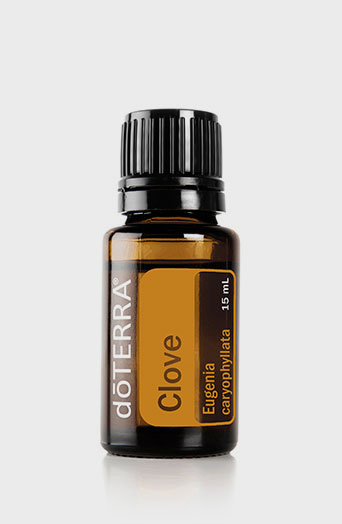 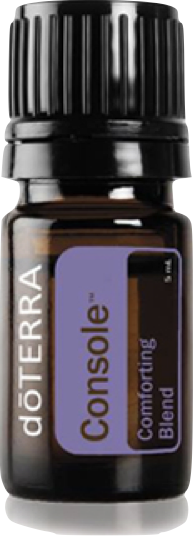 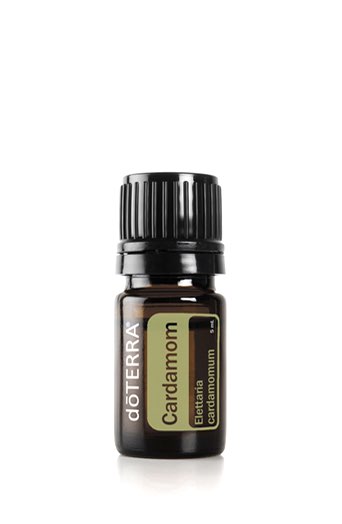 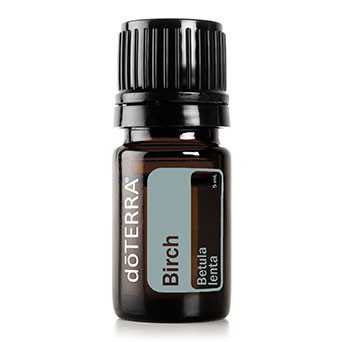 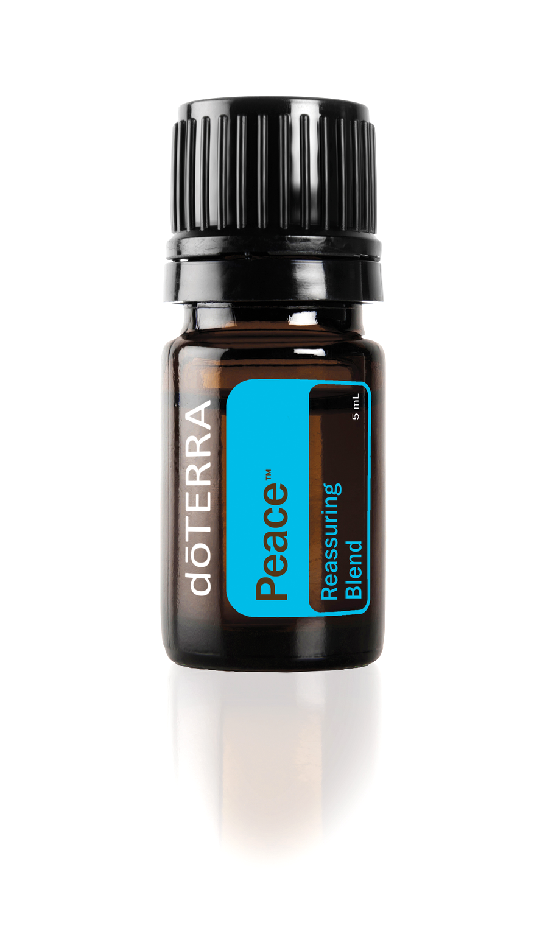 Diffuse and rub on heart reflex point on feet
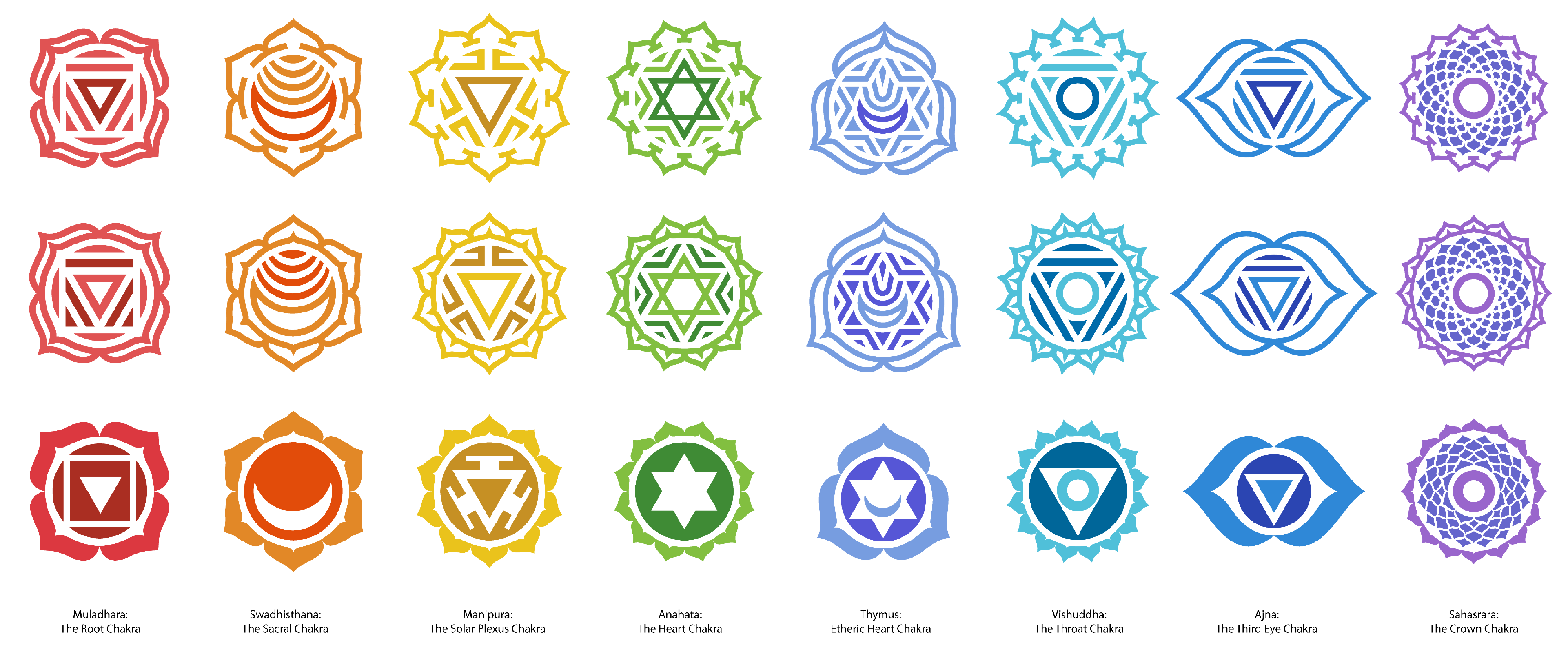 4th Chakra: Heart
Affirmations/Personal Declarations:

“My heart is strong and can repair and renew often.”
“I am effortlessly giving and receiving unconditional love.”
“I allow peace and serenity to dwell in my heart.”
“I let go of all pains, hurts and resentment.”
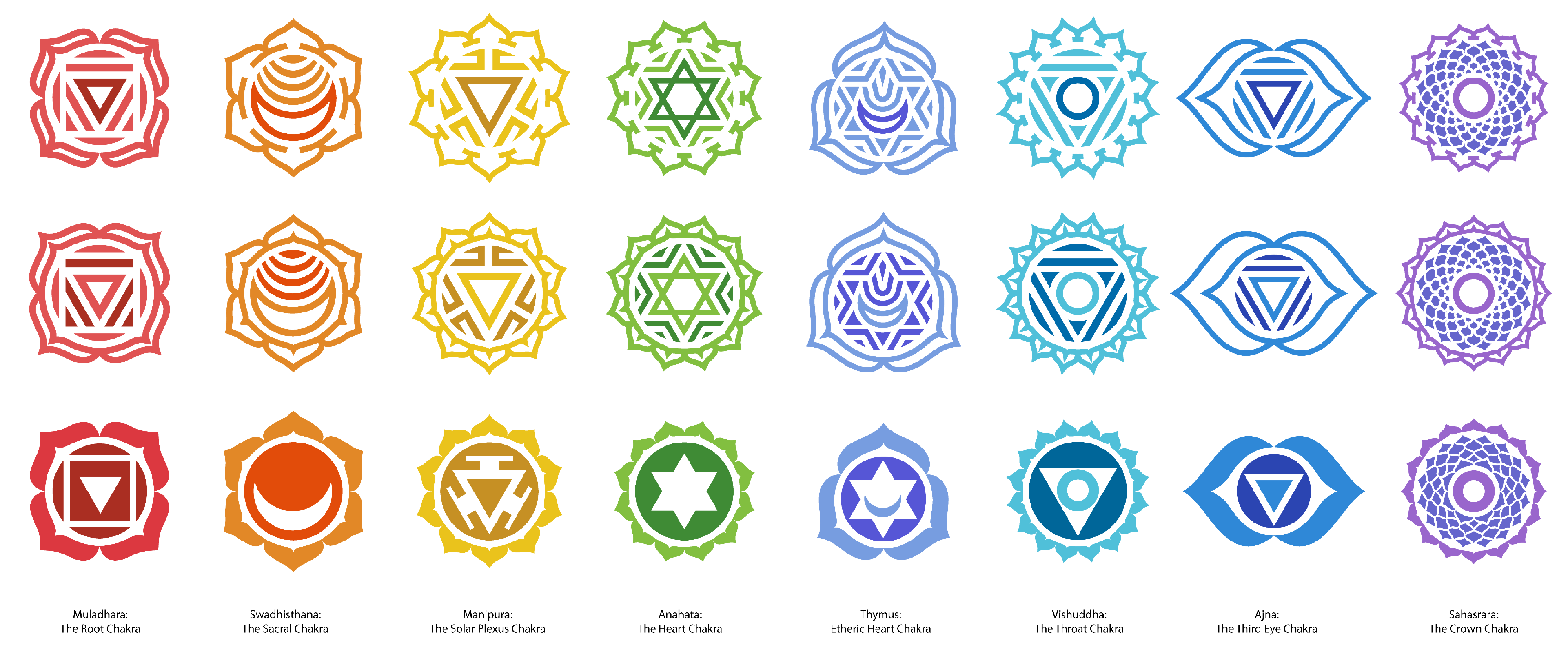 5th Chakra: Throat
Developmental Years: Age 28-35
Organs:
Throat
Thyroid
Parathyroid
Neck
Trachea
Oesophagus 
Teeth
Jaw
Gums
Mouth
Lower Sinus
Pharynx
Larynx
Honesty 
Integrity
Truth
Trustworthiness
Expression 
Intention
Balanced Chakra:
Good listener, communicates easily/clearly, lives creatively, speaks with confidence, sings well, good sense of timing/rhythm, expresses self freely, comfortable with body language
Unbalanced Chakra Physical Manifestation:
Problems with nasal area, teeth, or gums; irritated sinuses; jaw pain, disorders of ears, voice, neck; ailments with esophagus/tonsils
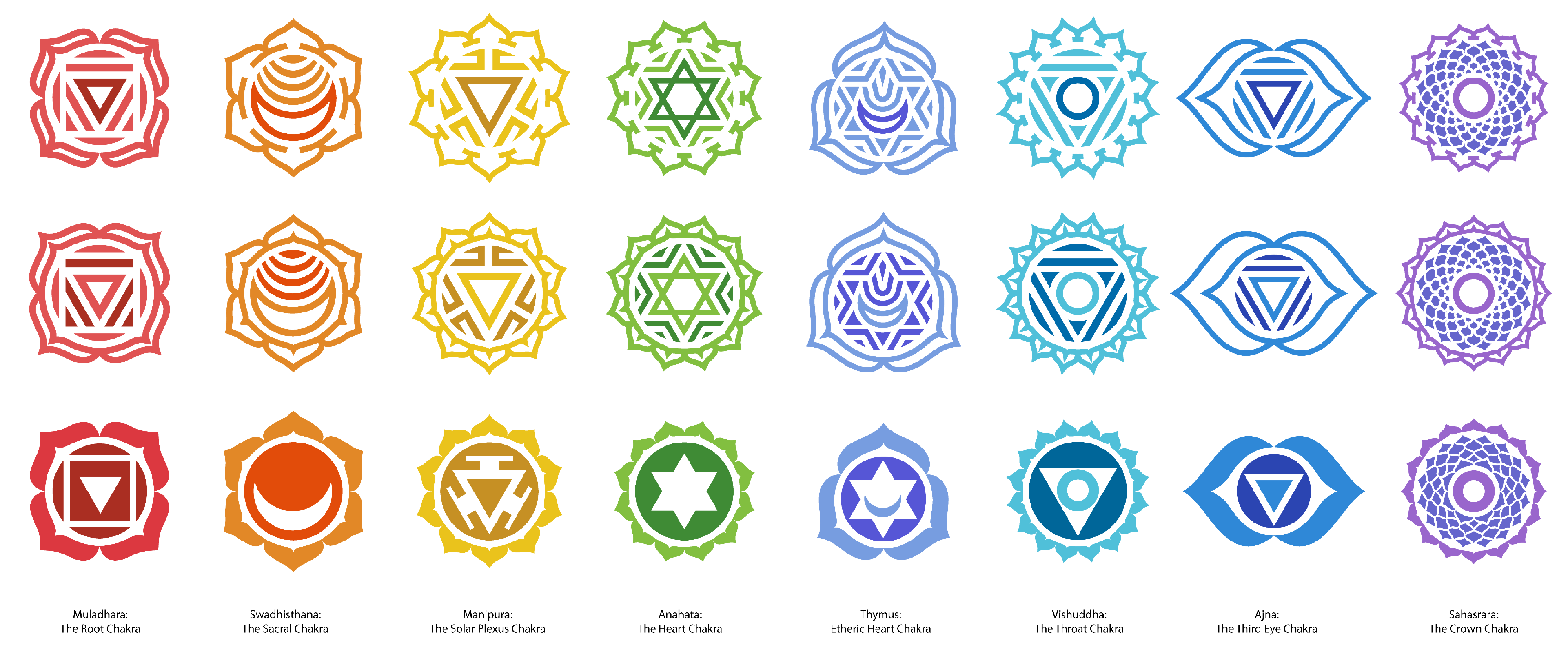 5th Chakra: Throat
Underactive Chakra:
Suppressed feelings, fear of expression, fear of offending others, shyness/weak voice, poor rhythm
Essential Oils:
Lavender, Spearmint, Birch
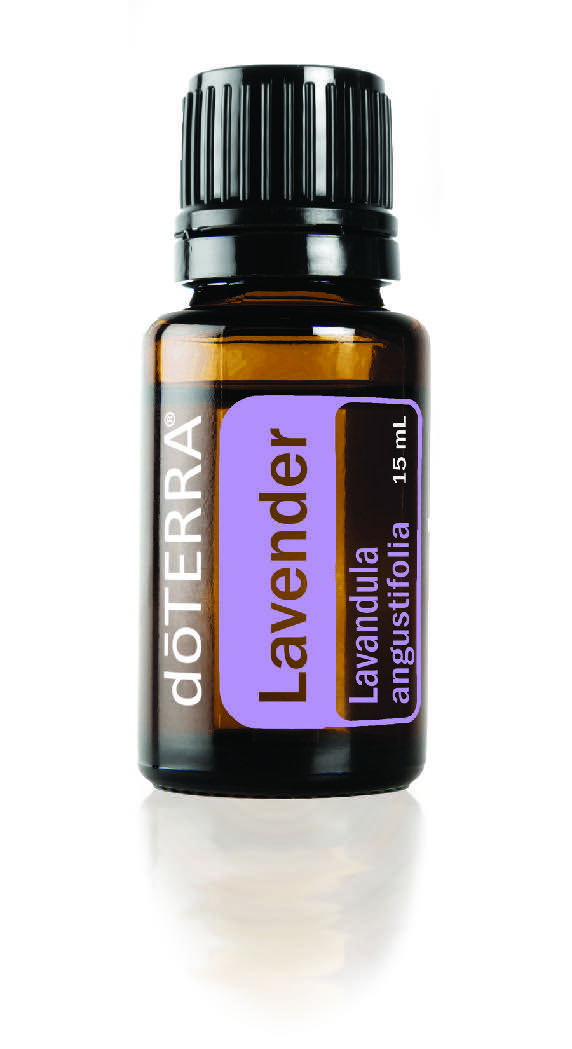 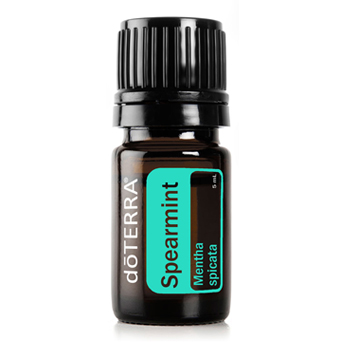 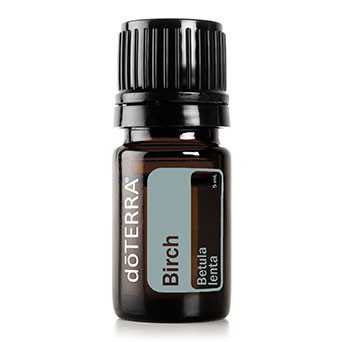 Diffuse and apply diluted oils on throat area.  Spearmint can be taken internally.
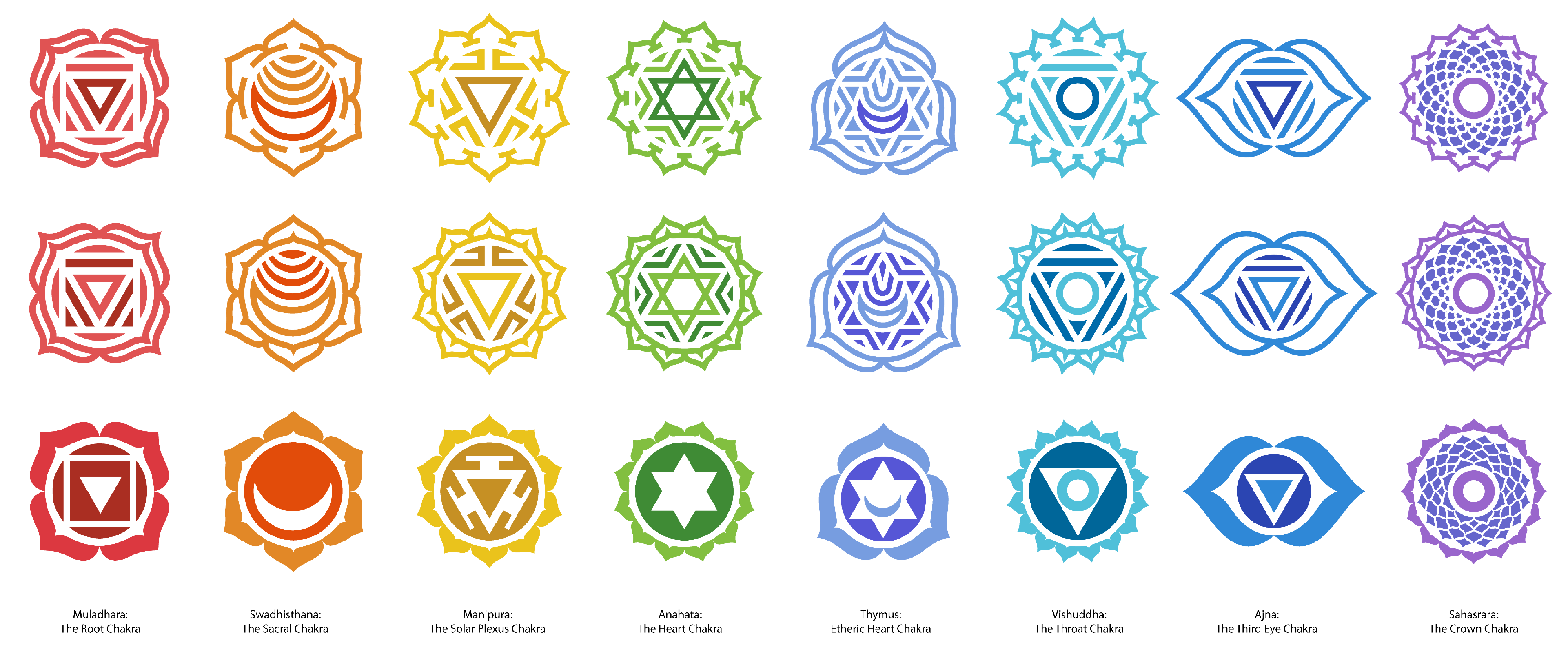 5th Chakra: Throat
Overactive Chakra:
Excessive talking, stuttering, inability to listen, gossiping loud or dominating voice, tendency to interrupt
Essential Oils:
Oregano, Wintergreen, Black Pepper
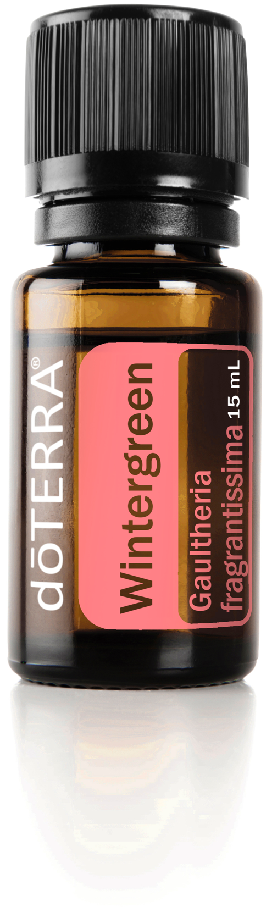 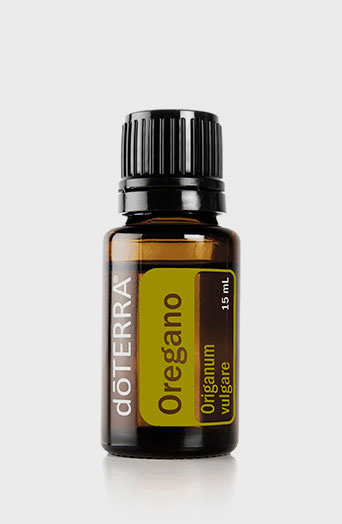 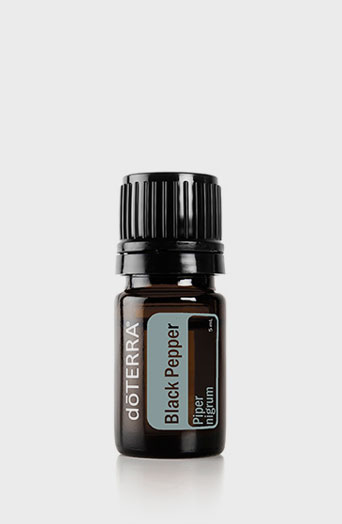 Apply these oils on feet near toes
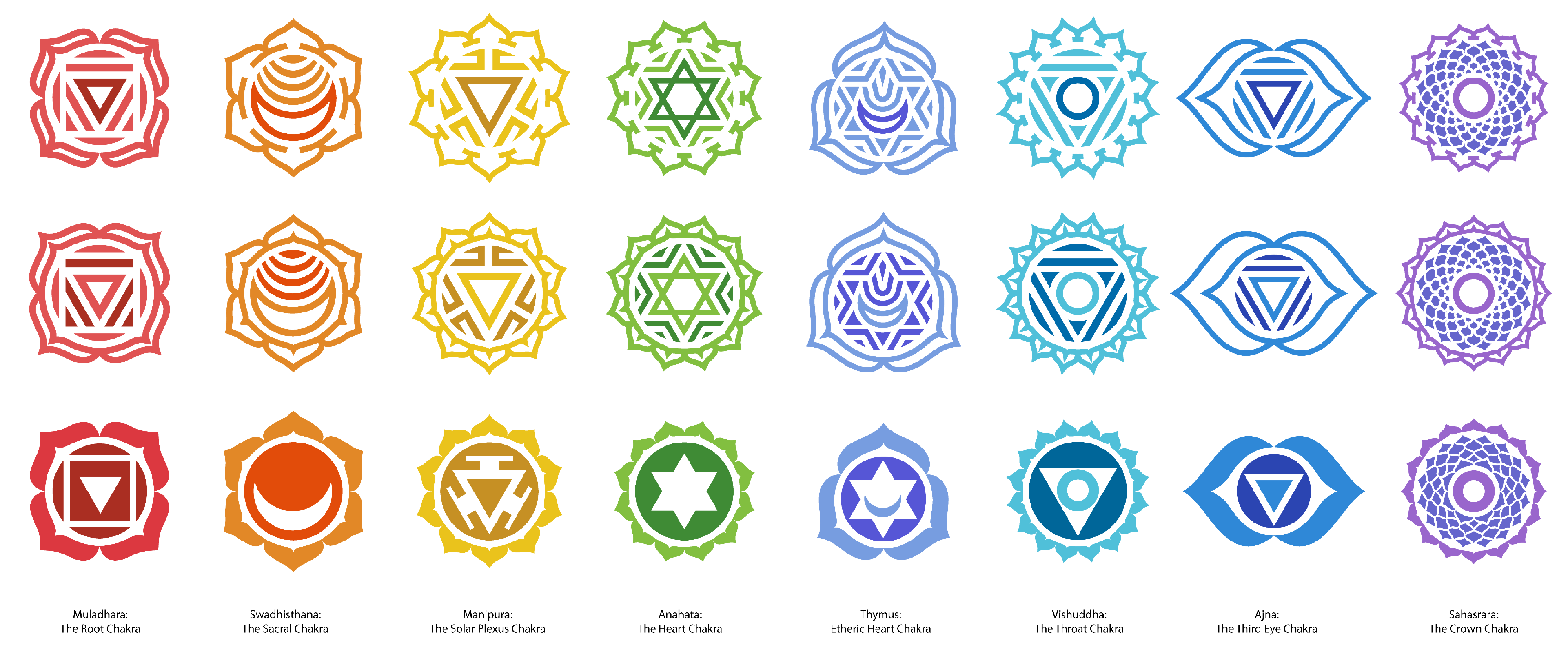 5th Chakra: Throat
Affirmations/Personal Declarations:

“I am speaking clearly and honestly.”
“My voice and opinions are heard and respected.”
“I can express myself easily & confidently.”
“I am free & safe to tell my story.”
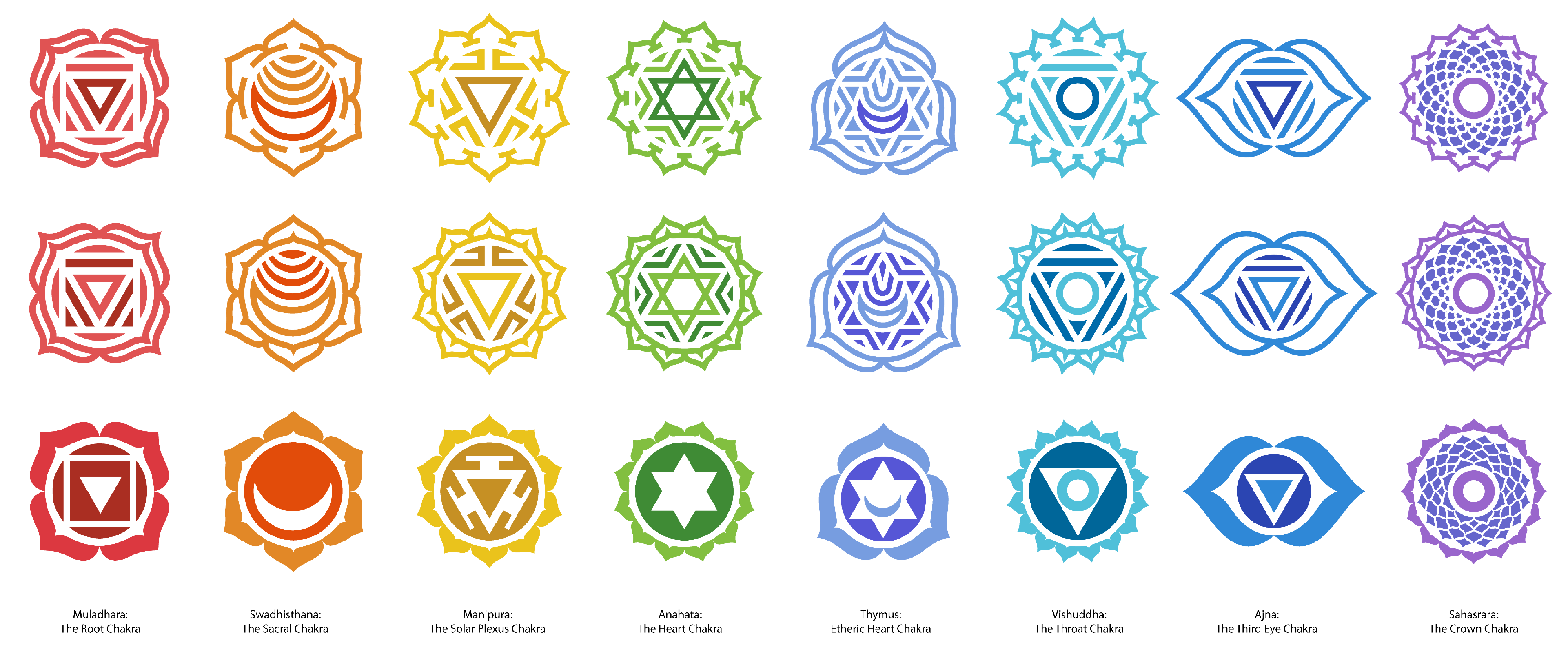 6th Chakra: Brow/Third Eye
Organs:
Eye
Ear
Outer layer of brain
Upper frontal sinuses
Pineal gland
Pituitary gland
Developmental Years: Refinement
Questioning
Intuition
Understanding
Perception
Inner vision
Wisdom
Imagination
Balanced Chakra:
Intuitive/psychic, optimistic, perceptive, imaginative, watchful, aware, good memory, wise, able to plan and carry out plans, sleeps well, can recall dreams, calm mind
Unbalanced Chakra Physical Manifestation:
Headaches, migraines, seizures, neurological disorders, personality disorders, scalp/hair issues, vision problems, mental illness, inability to sleep
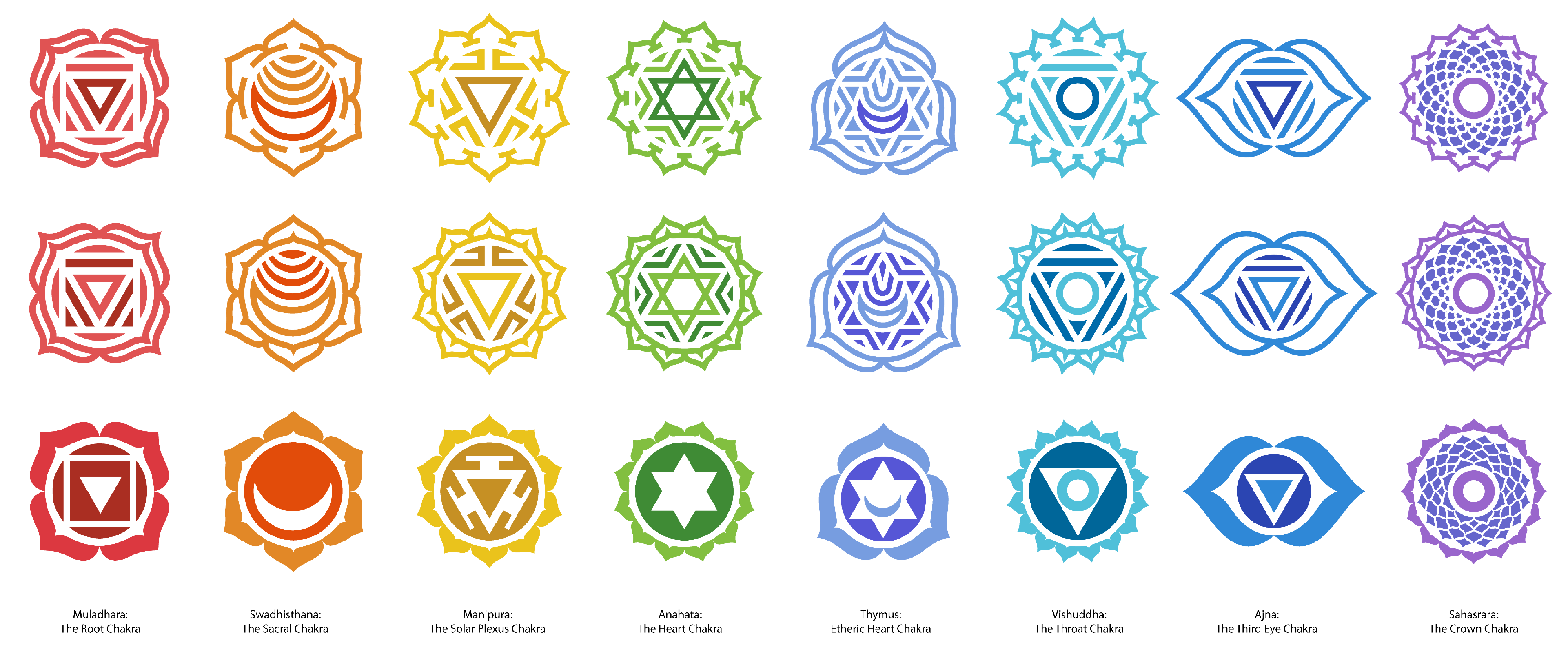 6th Chakra: Brow or Third Eye
Underactive Chakra:
Inability to plan or set goals, narrow-minded, denial, poor vision/memory, difficulty seeing future, lack of imagination
Essential Oils:
Clary Sage, Immortelle/Salubelle, Douglas Fir, Siberian Fir
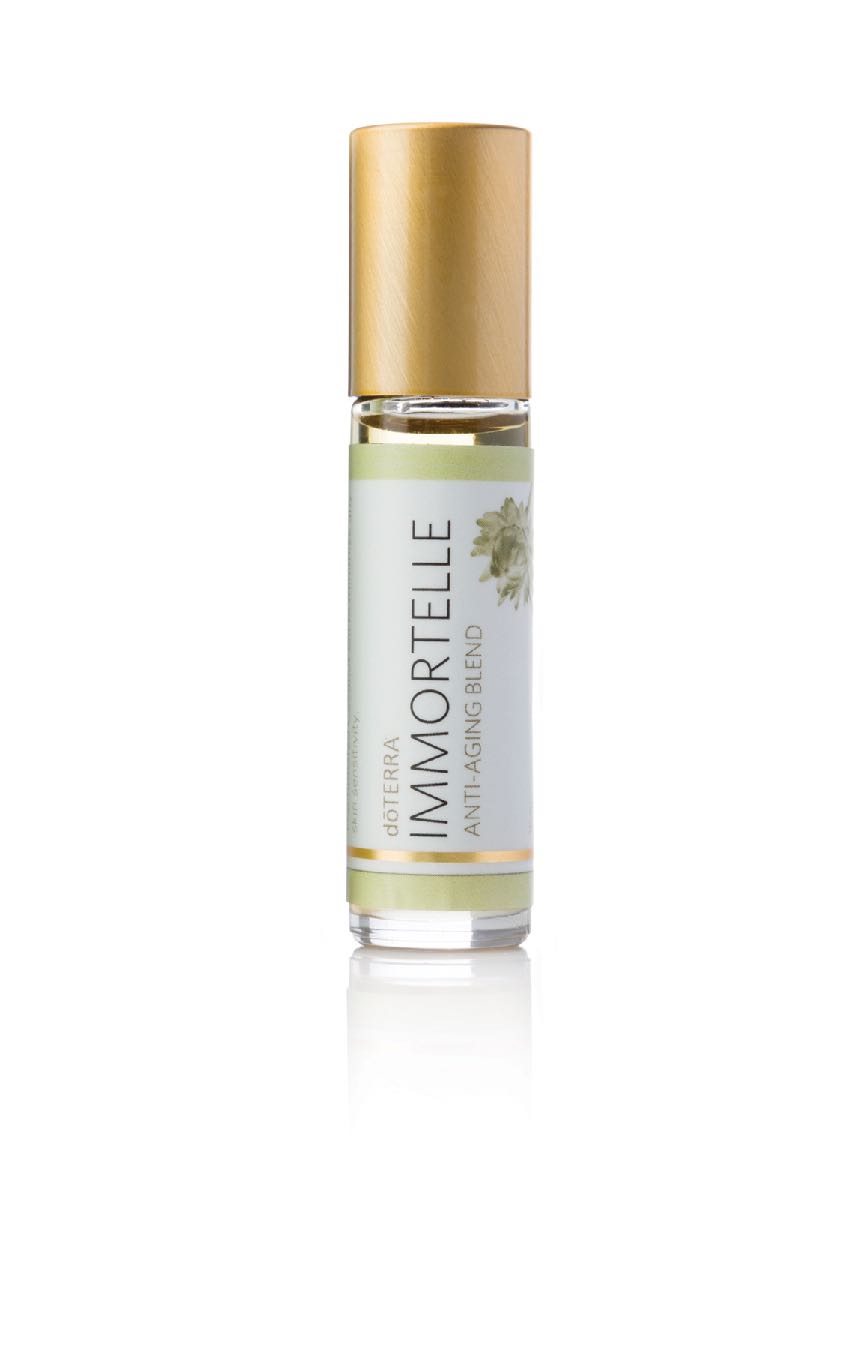 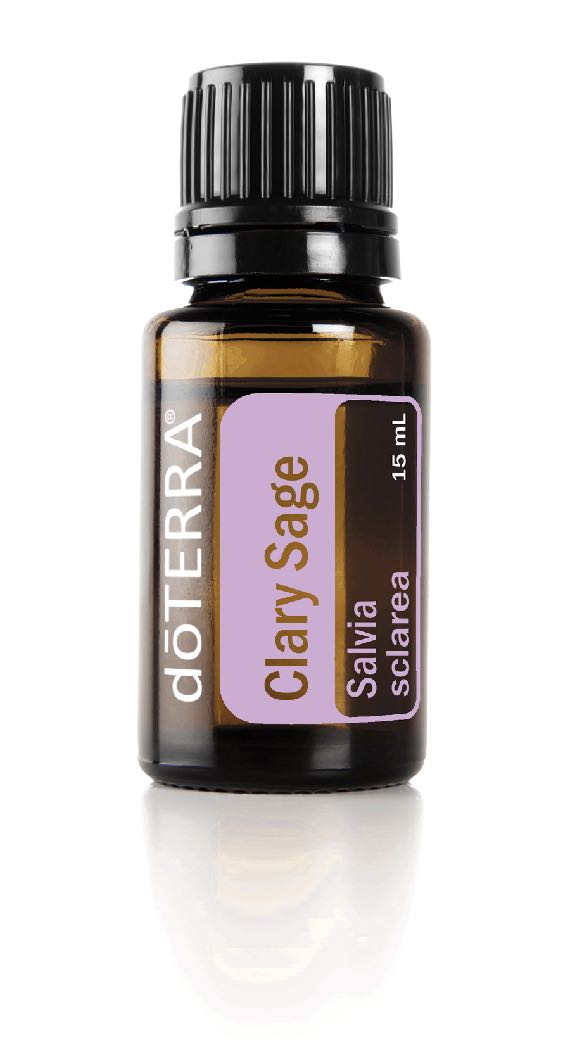 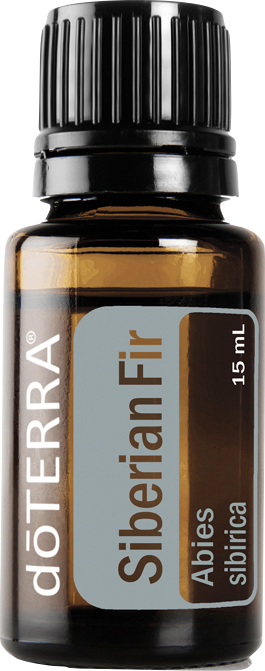 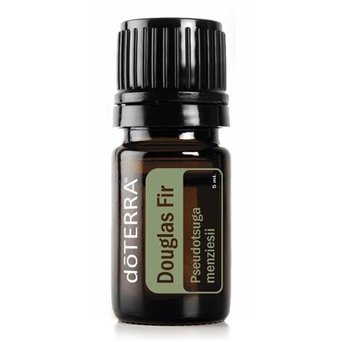 Apply these oils diluted in an upward motion on your third eye
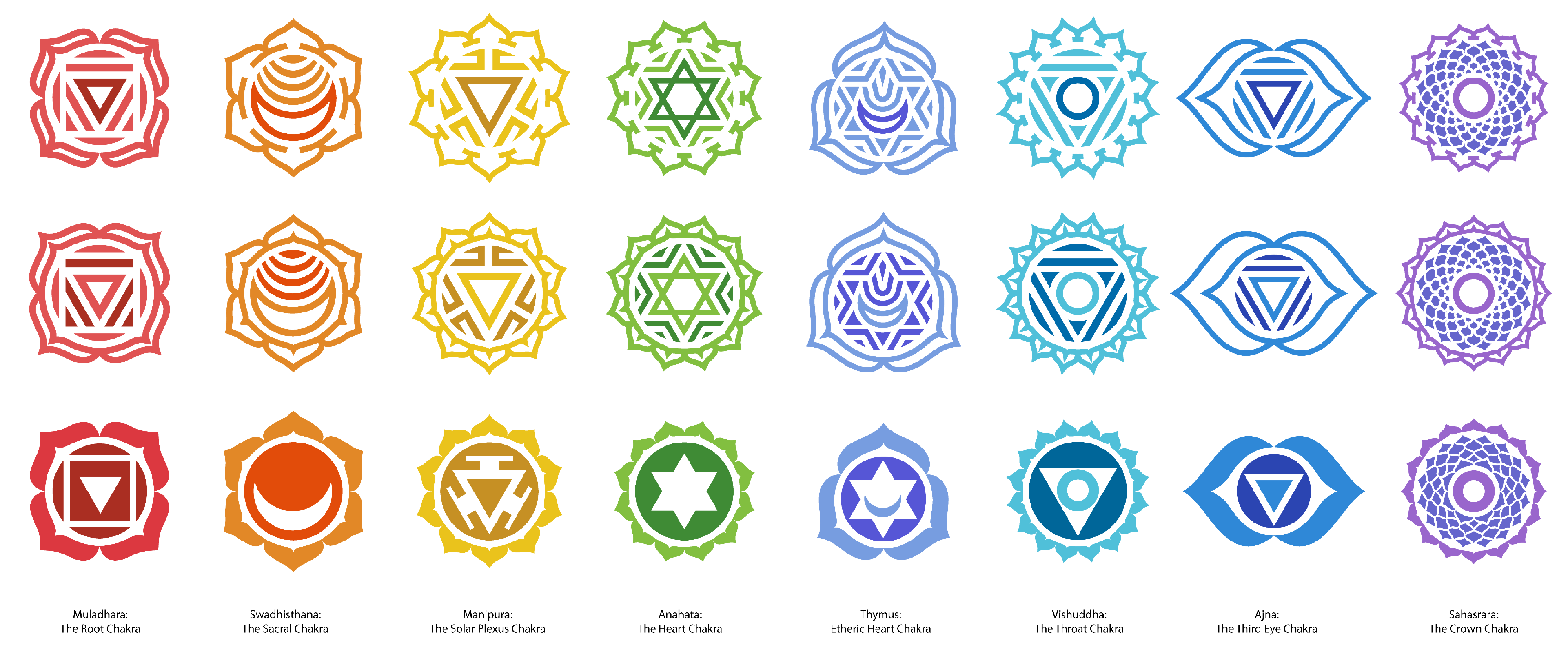 6th Chakra: Brow or Third Eye
Overactive Chakra:
Obsessive with psychic vision, paranoid, hallucinations, tendency to space out, difficulty concentrating, nightmares
Essential Oils:
TerraShield, Juniper Berry, InTune
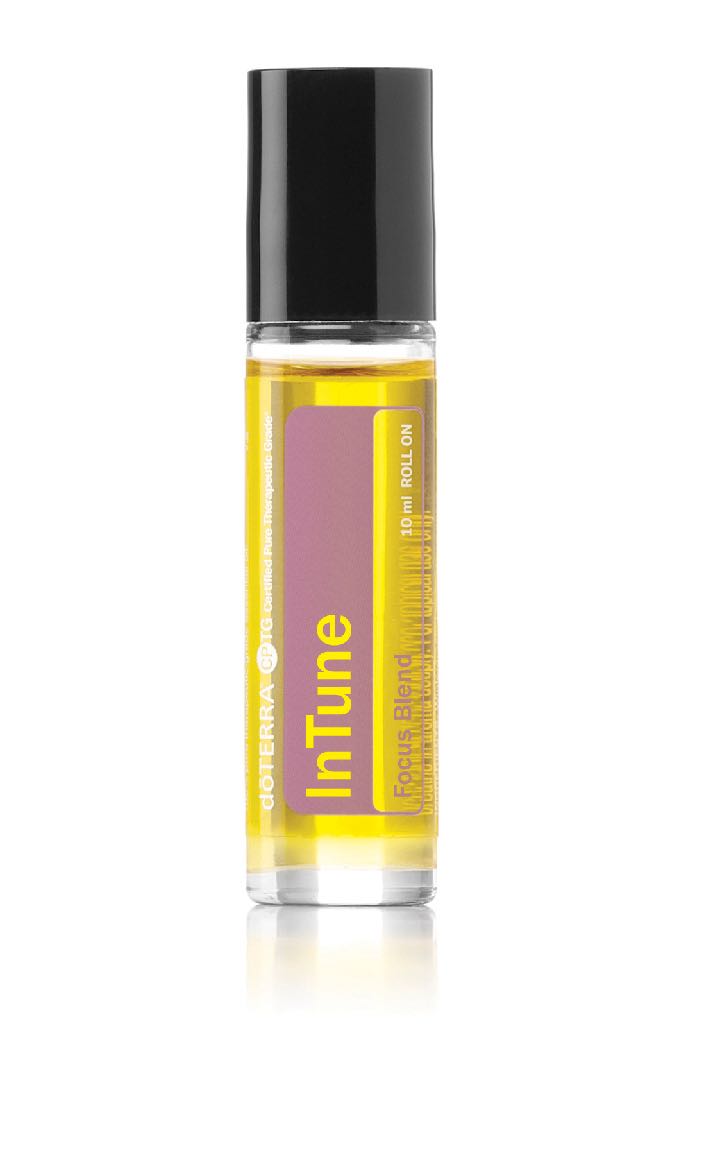 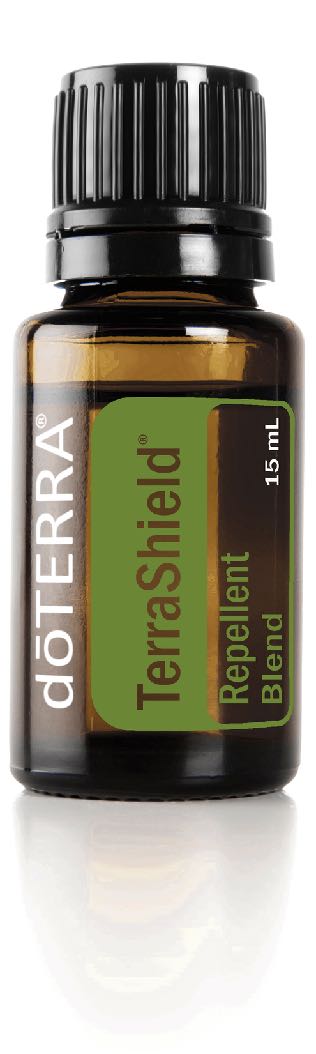 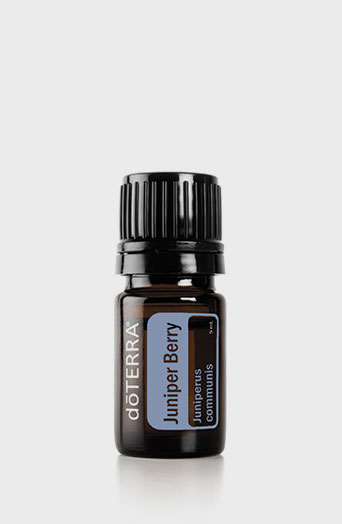 Apply these oils diluted in an downward motion on your third eye
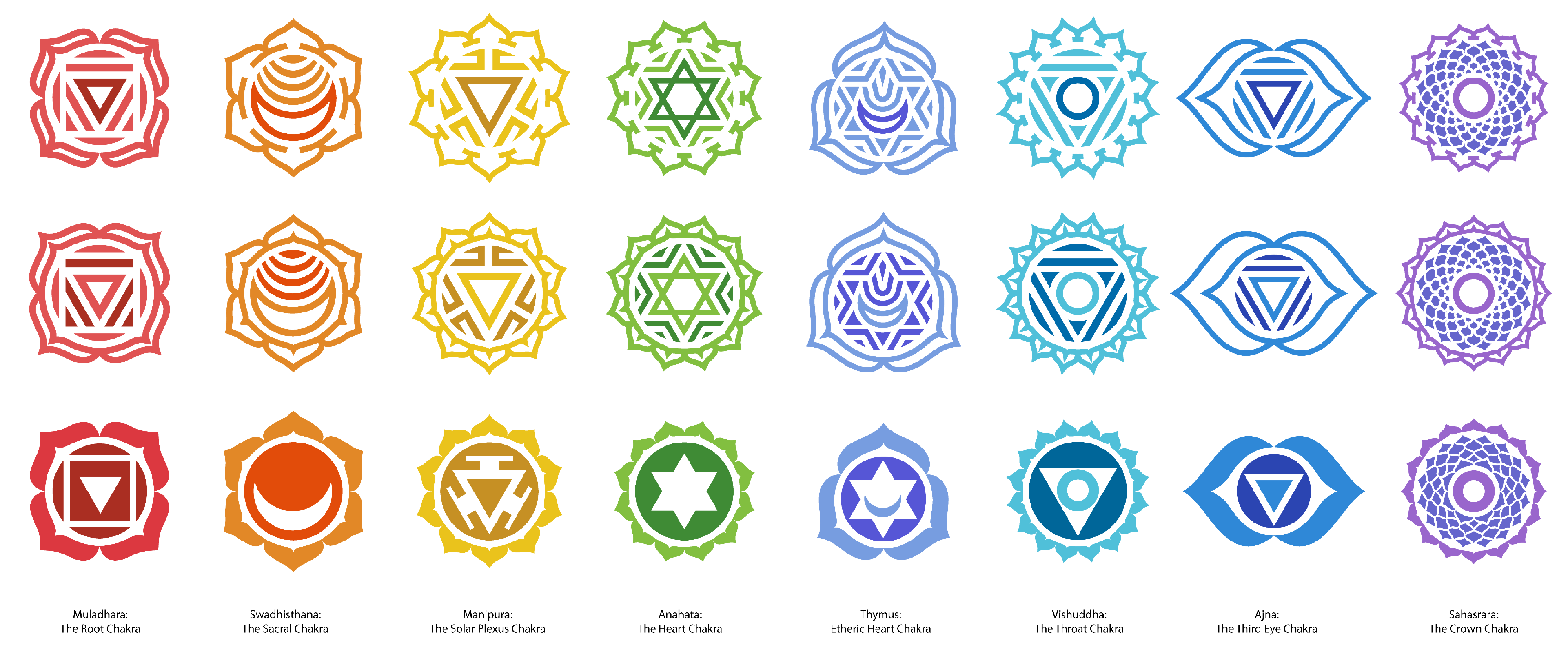 6th Chakra: Brow or Third Eye
Affirmations/Personal Declarations:

“I am connected to my divine path and purpose.”
“I clearly see with wisdom.”
“I trust my intuition”
“My mind organizes, balances and restores itself when I sleep.”
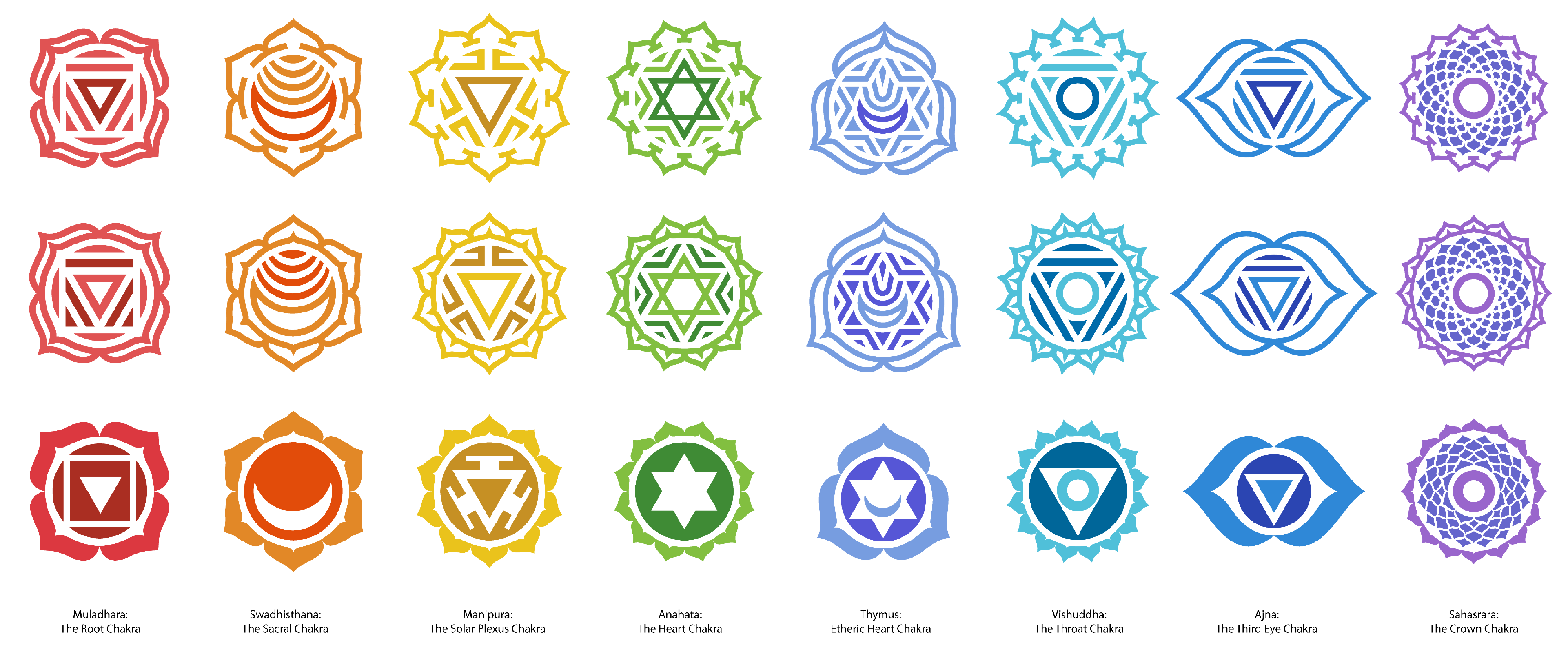 7th Chakra: Crown
Developmental Years: Mastery
Organs:
Deep Brain Functions
Brain Stem
Central Nervous System
Emotions & Memory Centers
Connection with God
Integration of the Whole
Wisdom
Insightful 
Feeling our Purpose in Life
Balanced Chakra:
Love and acceptance of the Divine, intelligent, thoughtful, aware, open-minded, ability to recognize and receive spiritual guidance, sense of oneness, ability to transcend physical laws, comfortable on earth
Unbalanced Chakra Physical Manifestation:
Dementia, autoimmune disorders, epilepsy, coma, amnesia, migraines, brain tumors, cognitive delusions, ADD, Dyslexia, Alzheimers
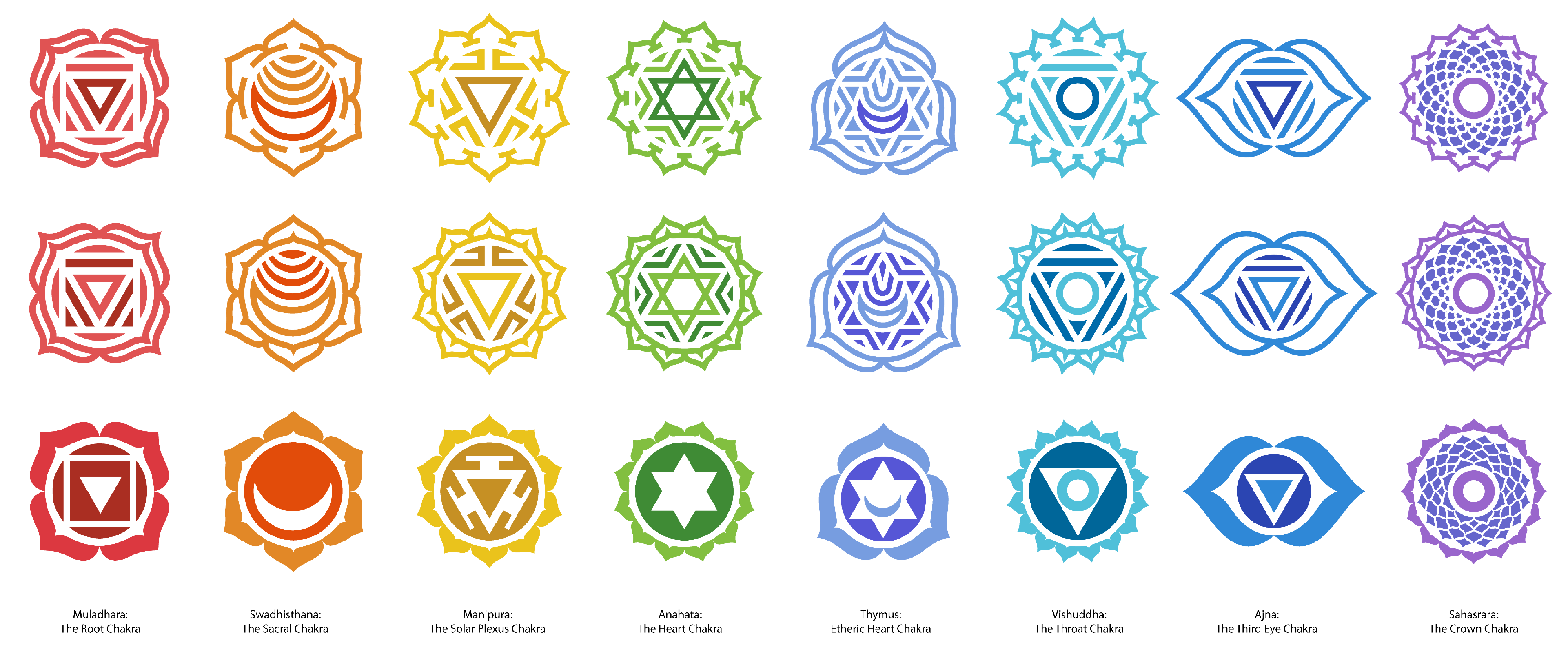 7th Chakra: Crown
Underactive Chakra:
Sense of separation/isolation, trouble trusting the universe, lack of belief in a higher power, learning difficulties, excess in lower chakra
Essential Oils:
Melissa, Sandalwood, Clary Sage, Frankincense
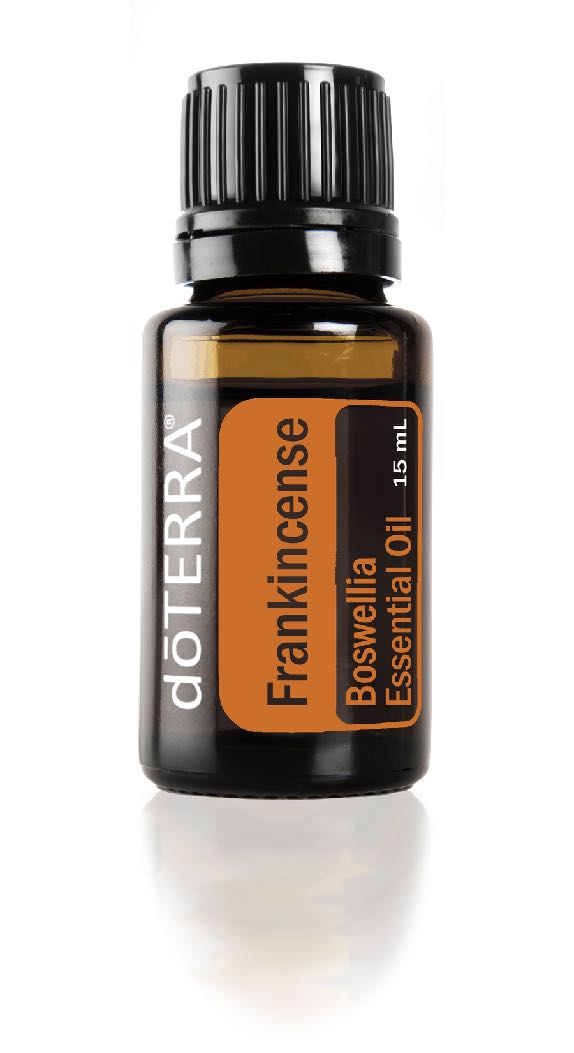 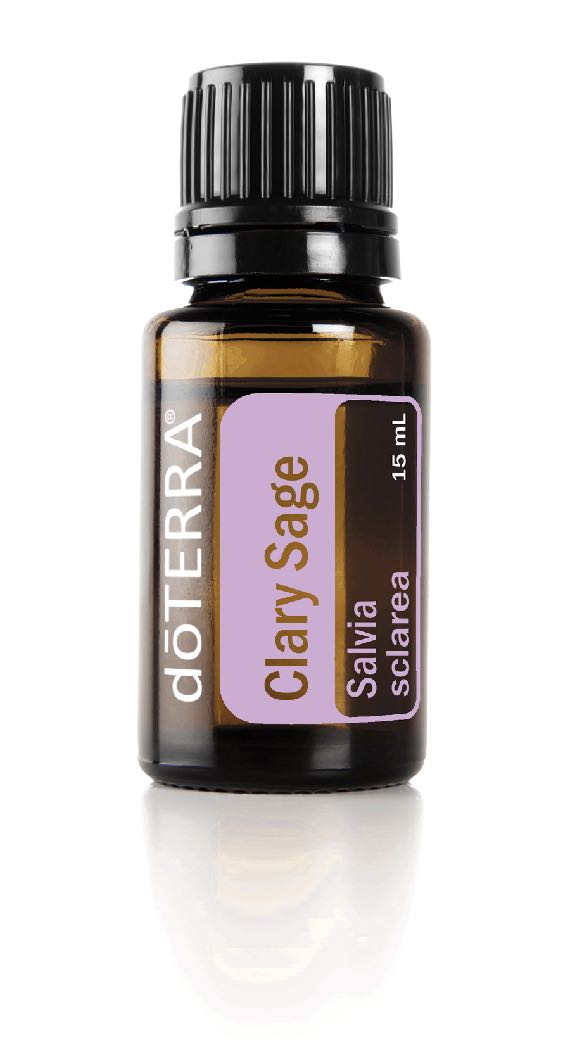 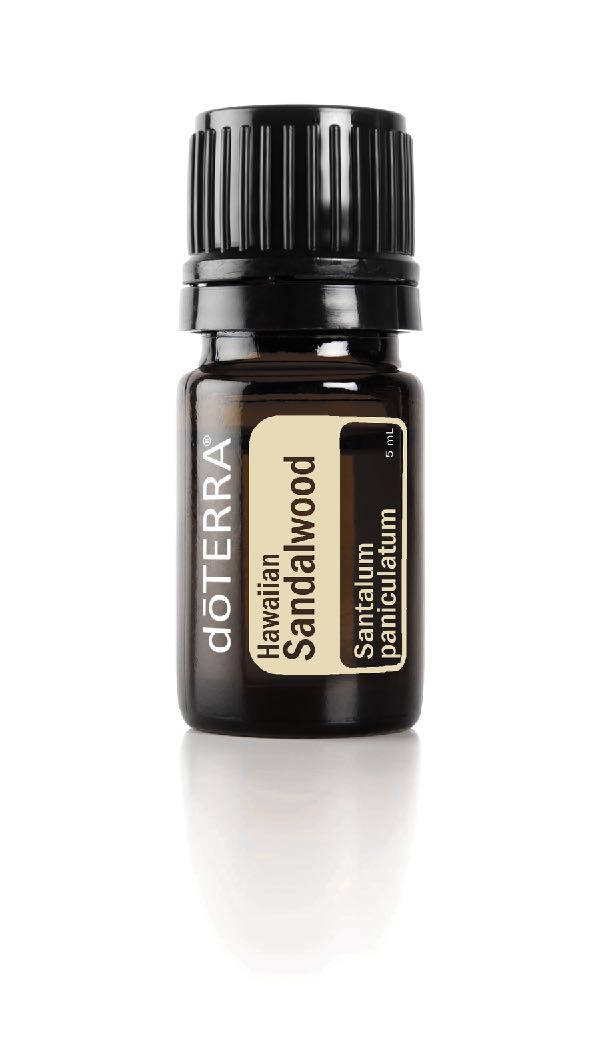 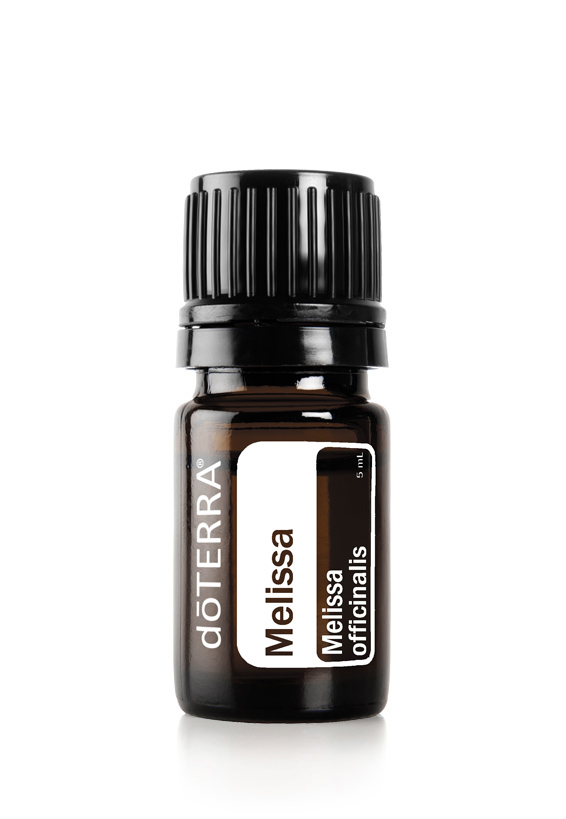 Diffuse & apply these oils diluted on the forehead, back of neck at the base of skull, ears, on the big toes
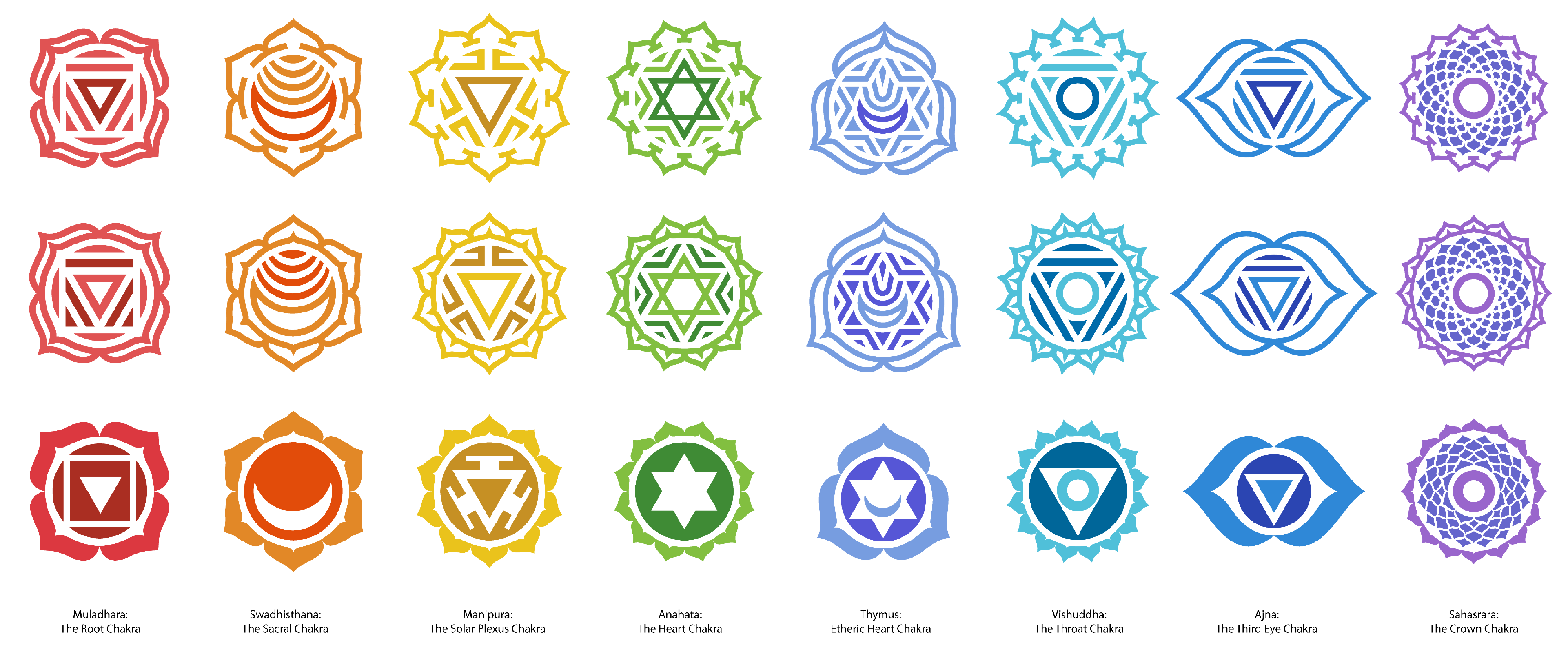 7th Chakra: Crown
Overactive Chakra:
Overly intelligent, spiritual addiction, overly concerned with humanity, confused, dissociation from body
Essential Oils:
Rosemary, Patchouli, Balance, Vetiver, Jasmine
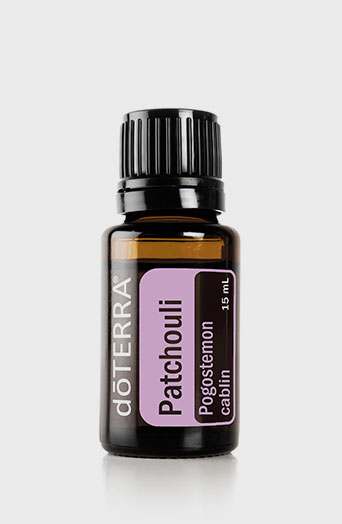 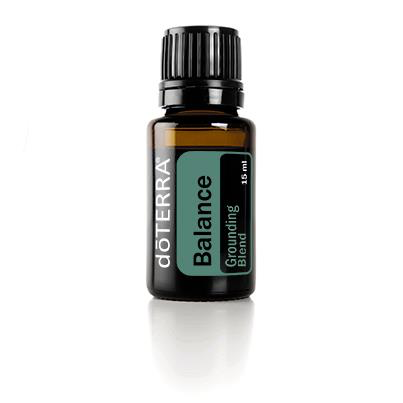 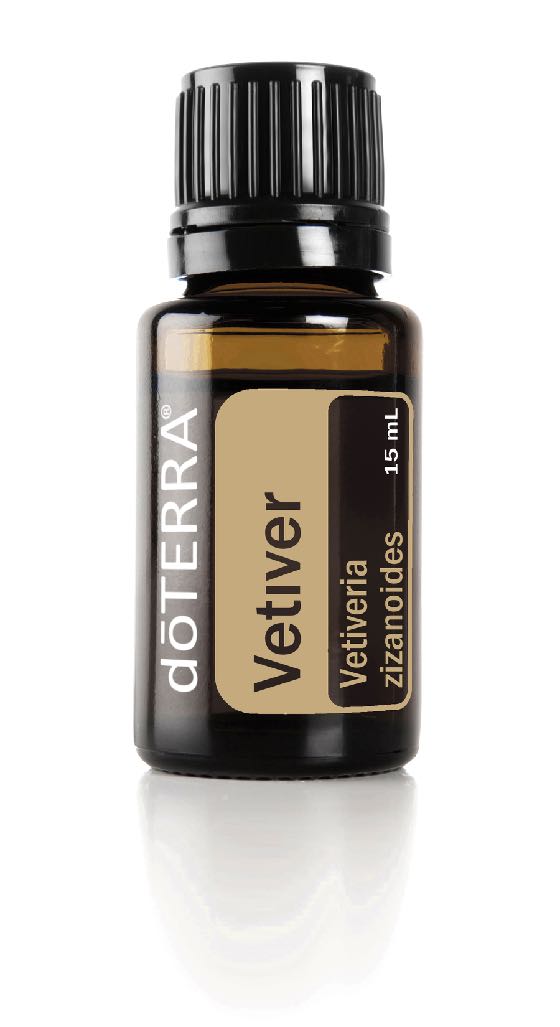 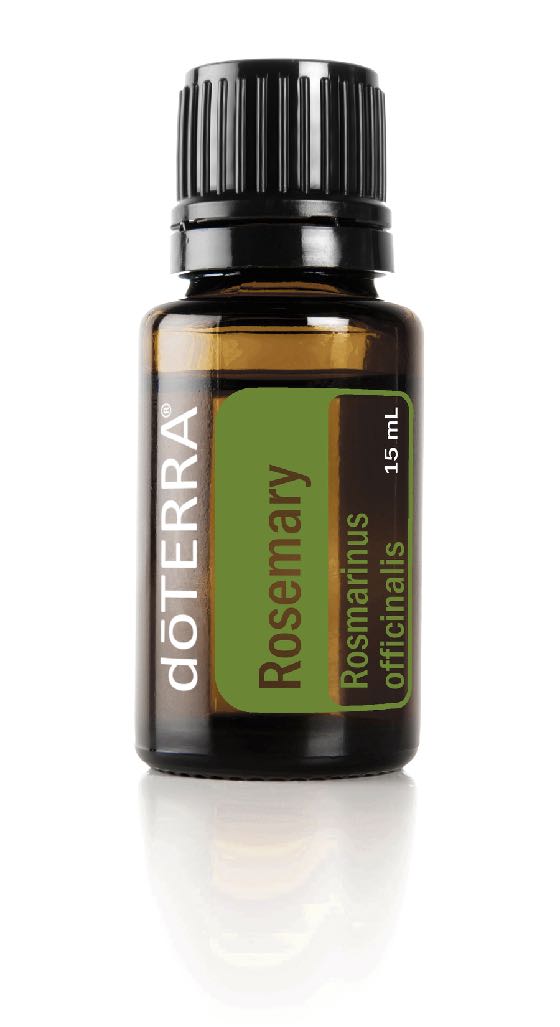 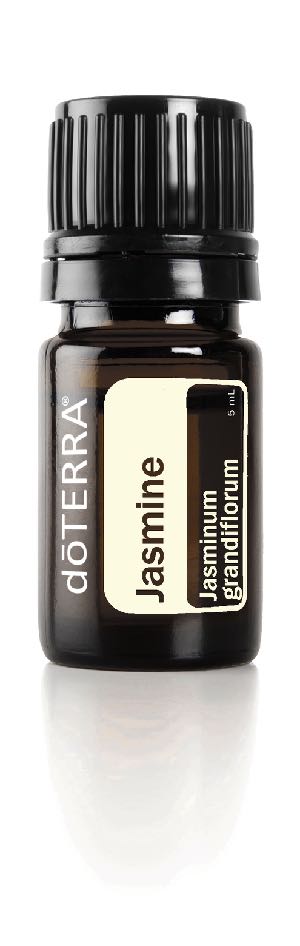 Diffuse & apply these oils diluted on the forehead, back of neck at the base of skull, ears, on the big toes
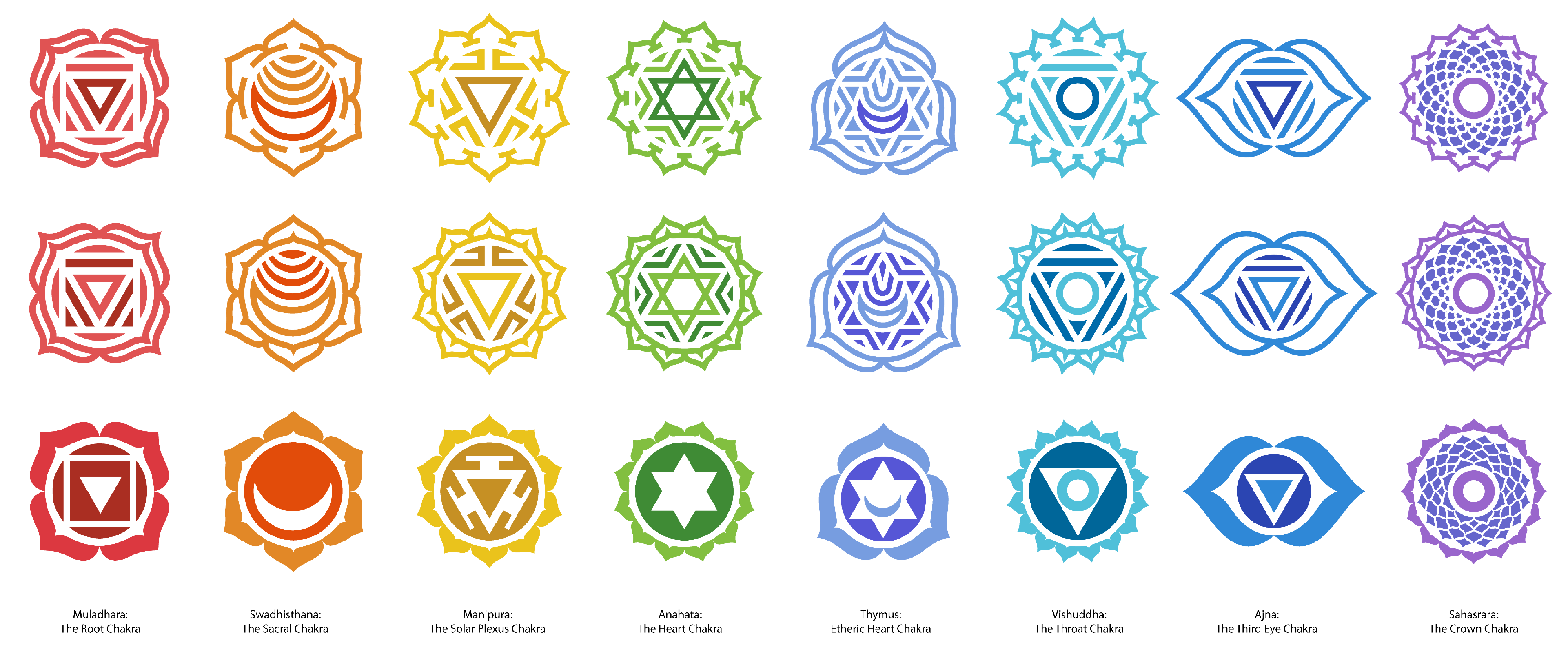 7th Chakra: Crown
Affirmations/Personal Declarations:

“I am one with the Divine.”
“I honor the Divine within me.”
“My spiritual worth is great.”
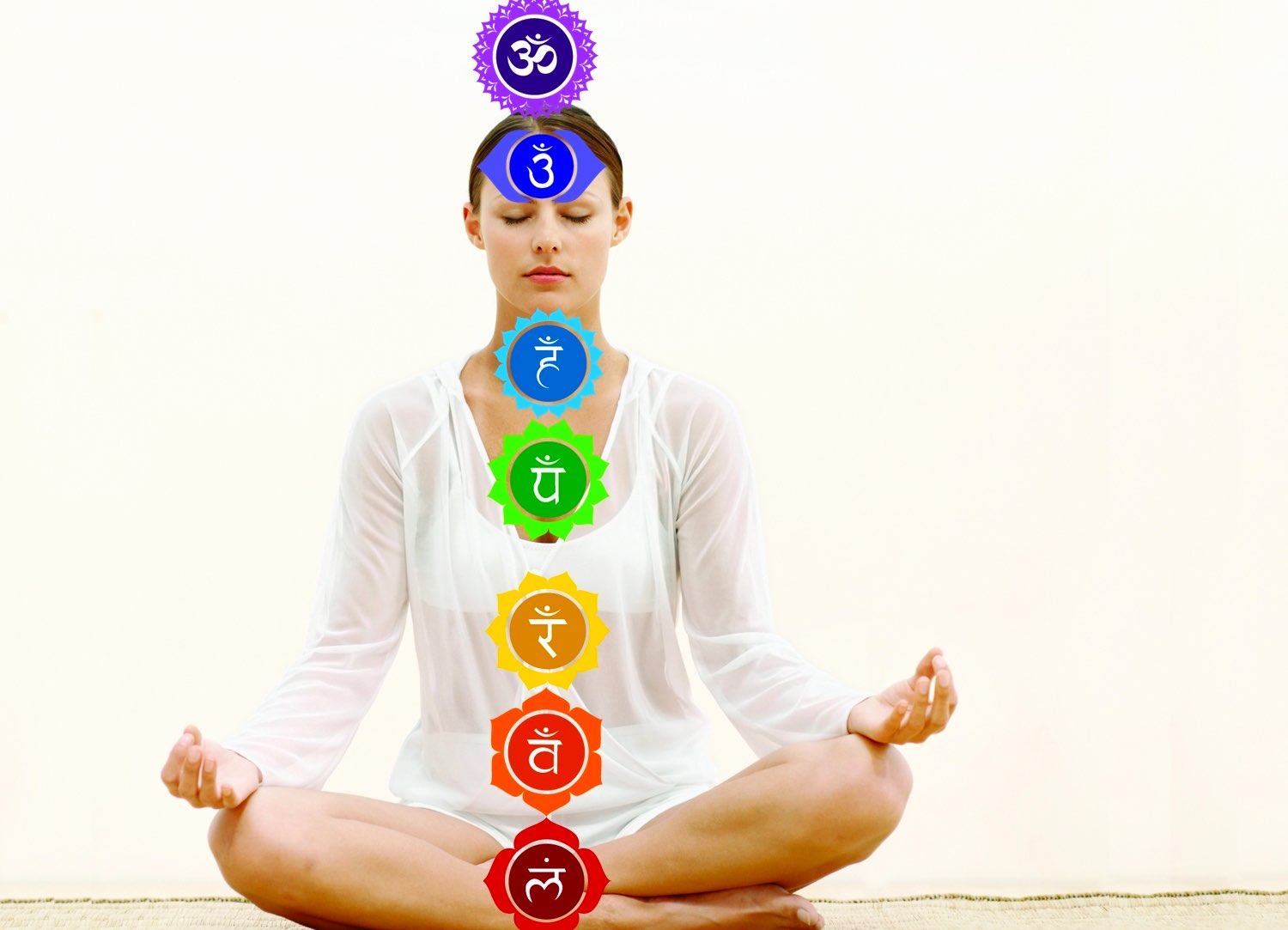 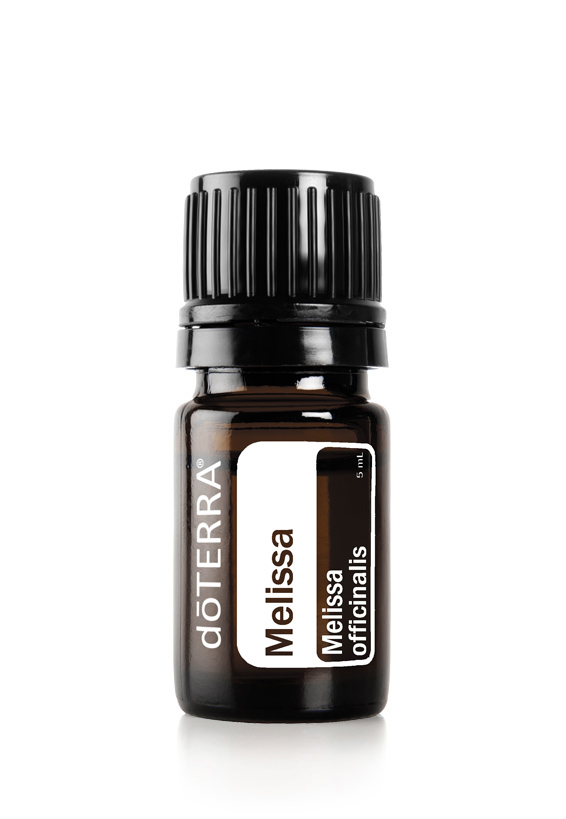 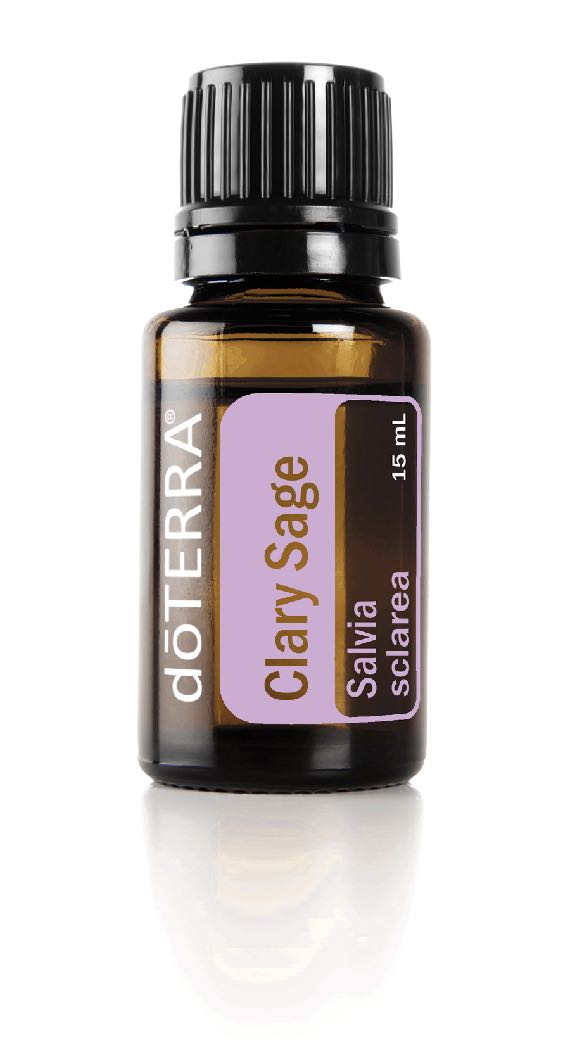 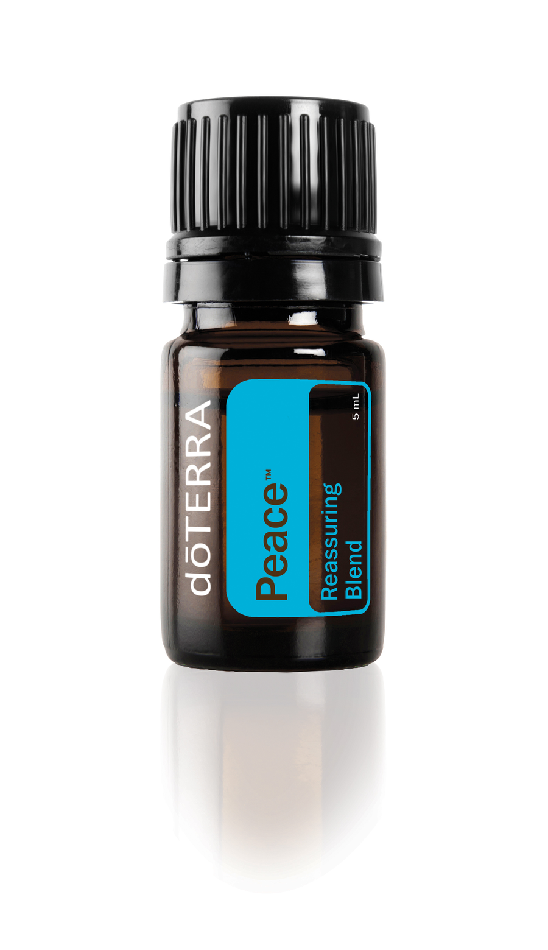 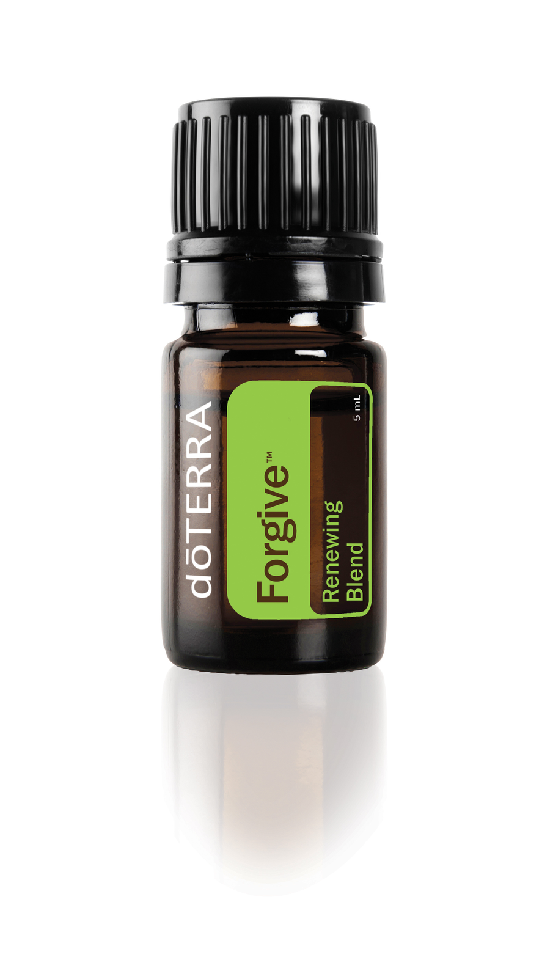 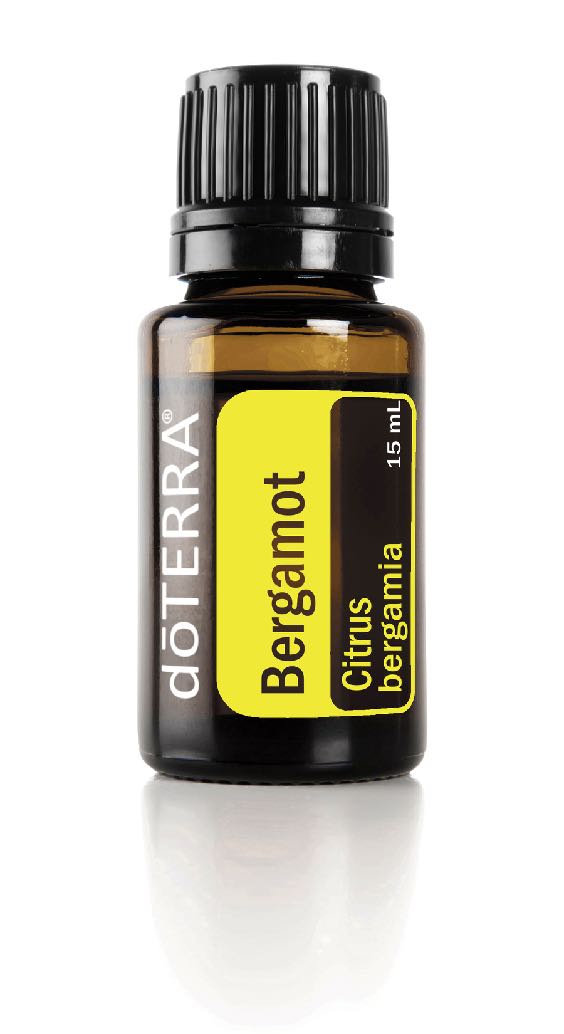 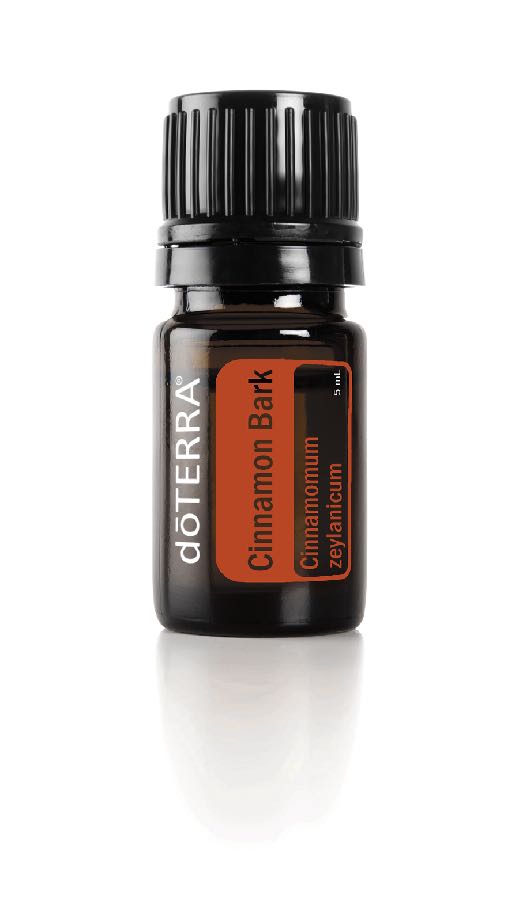 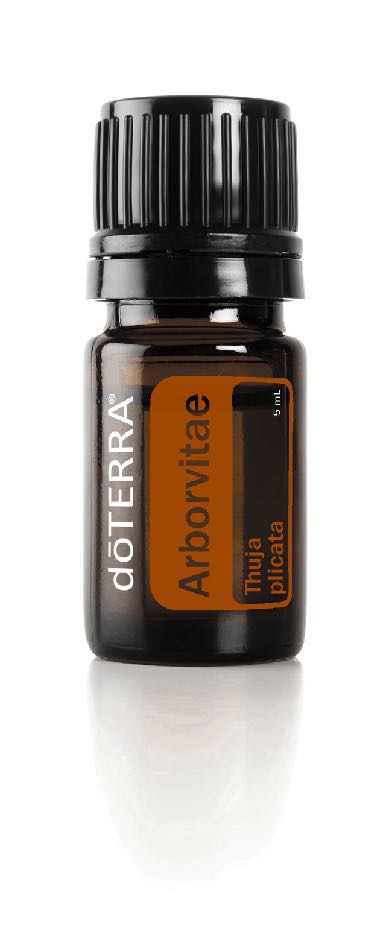